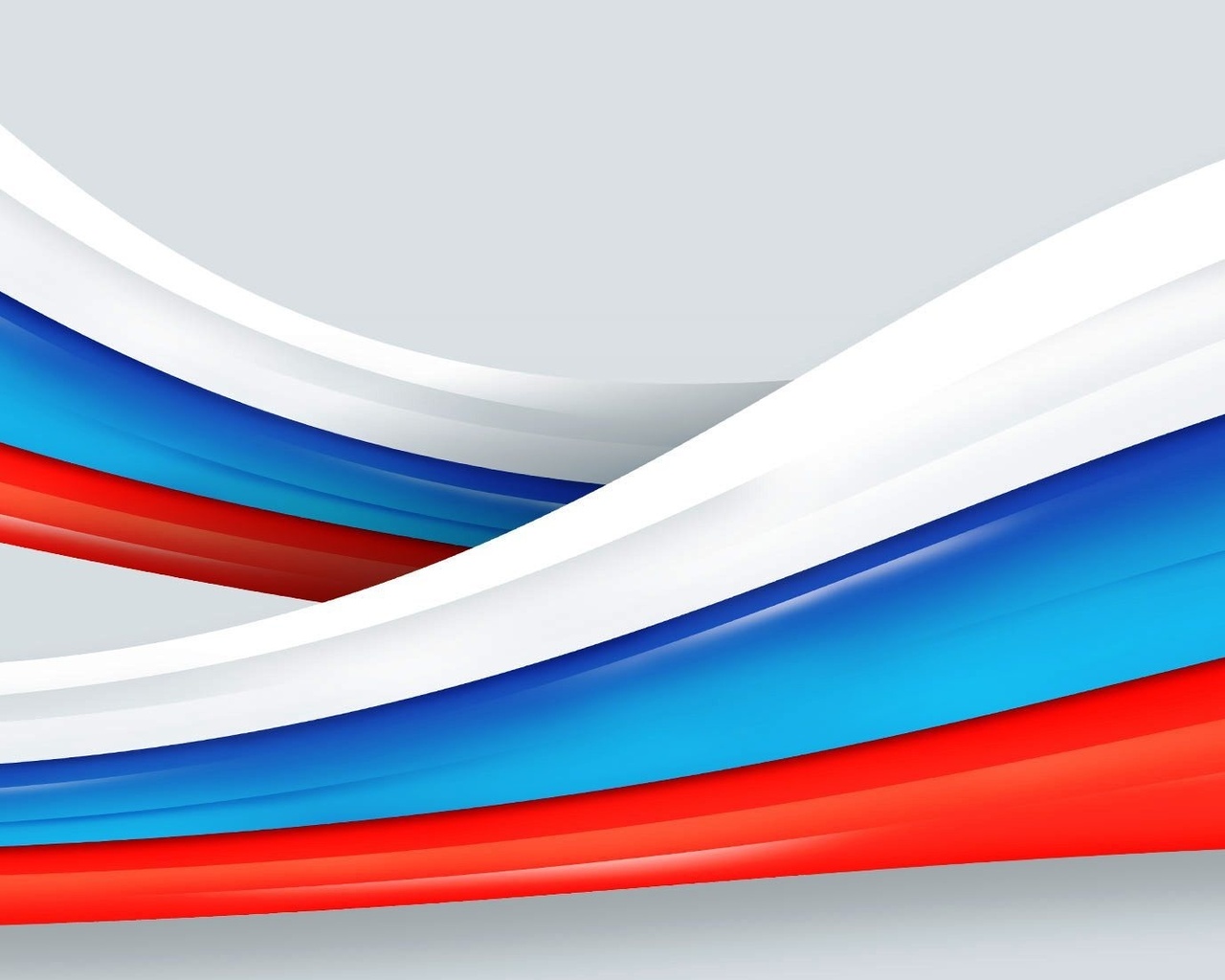 Помним и гордимся
Помним и гордимся
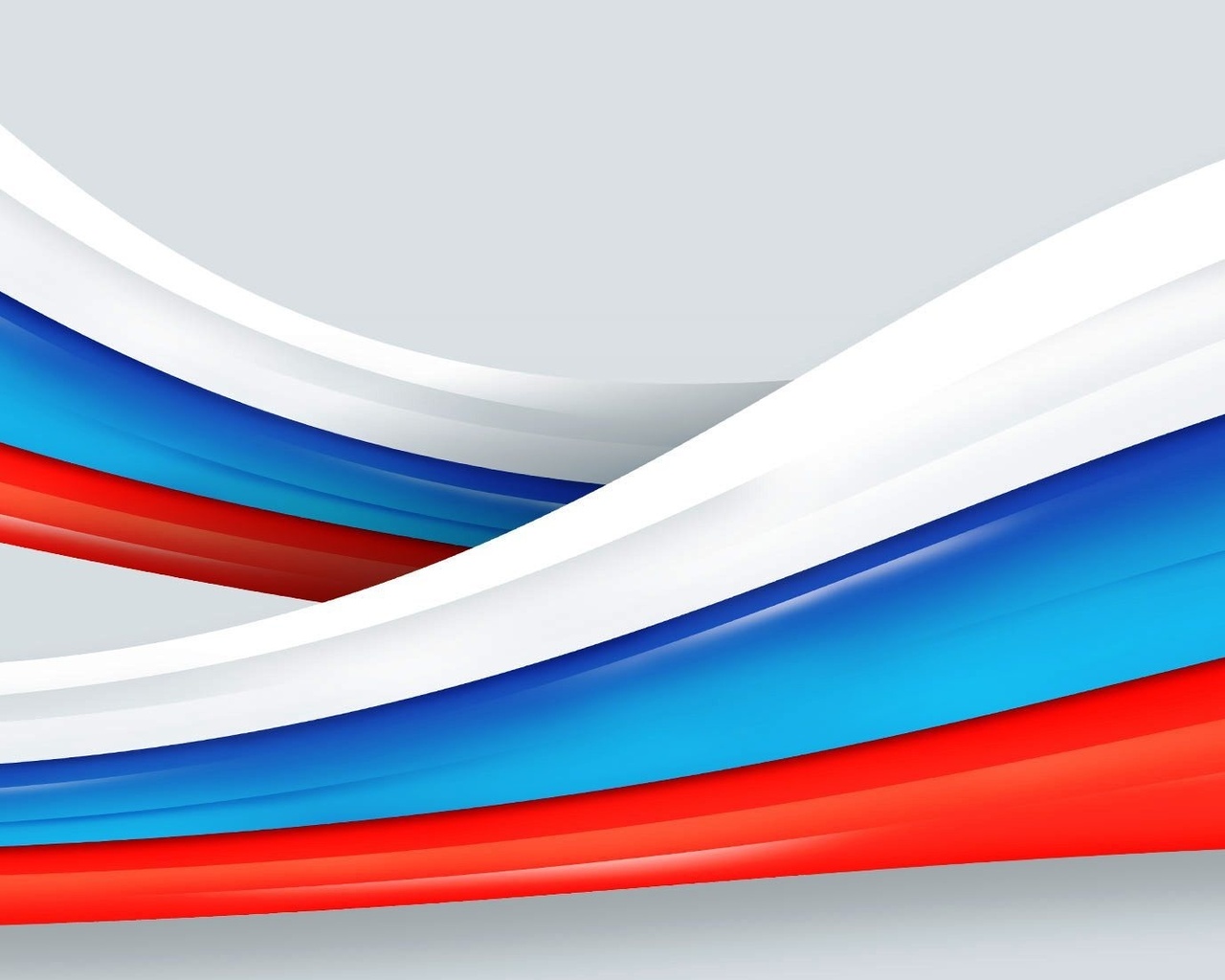 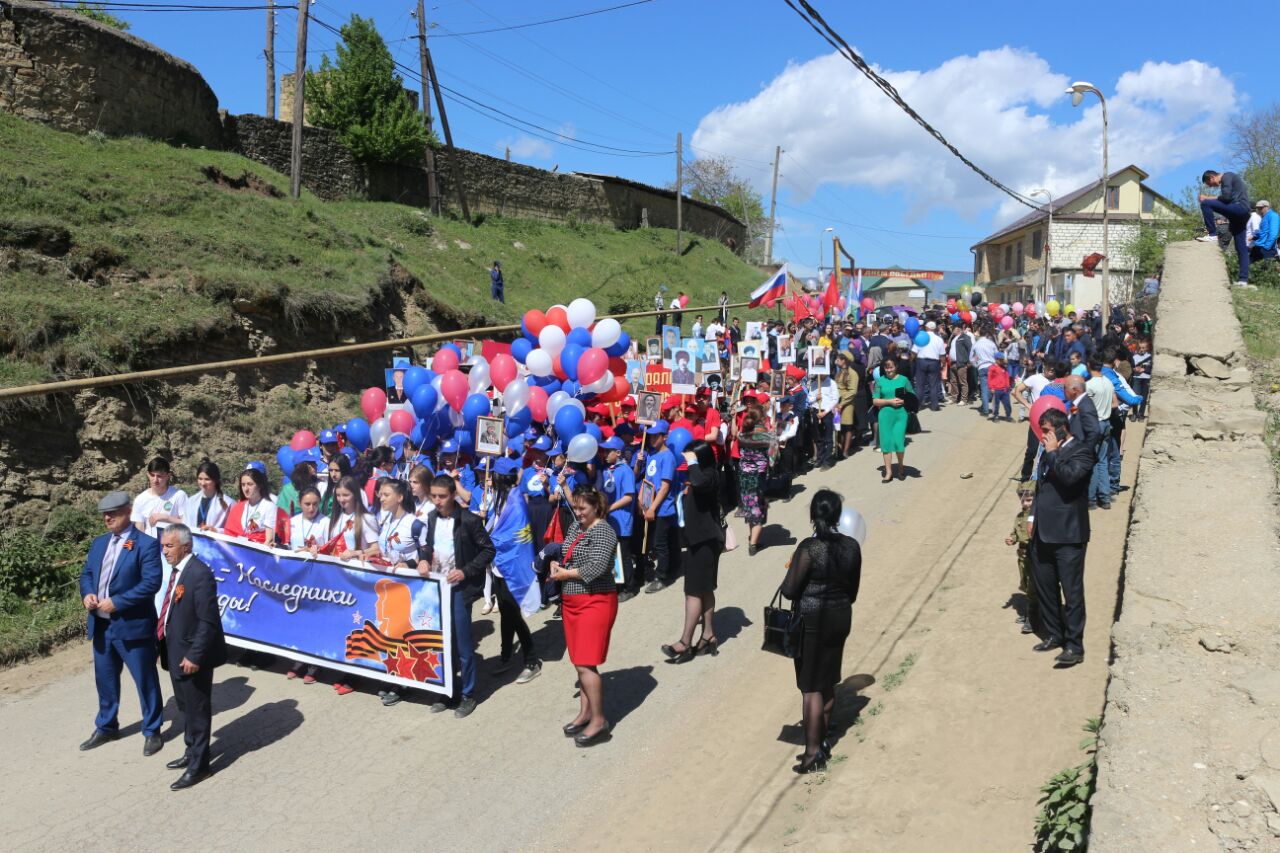 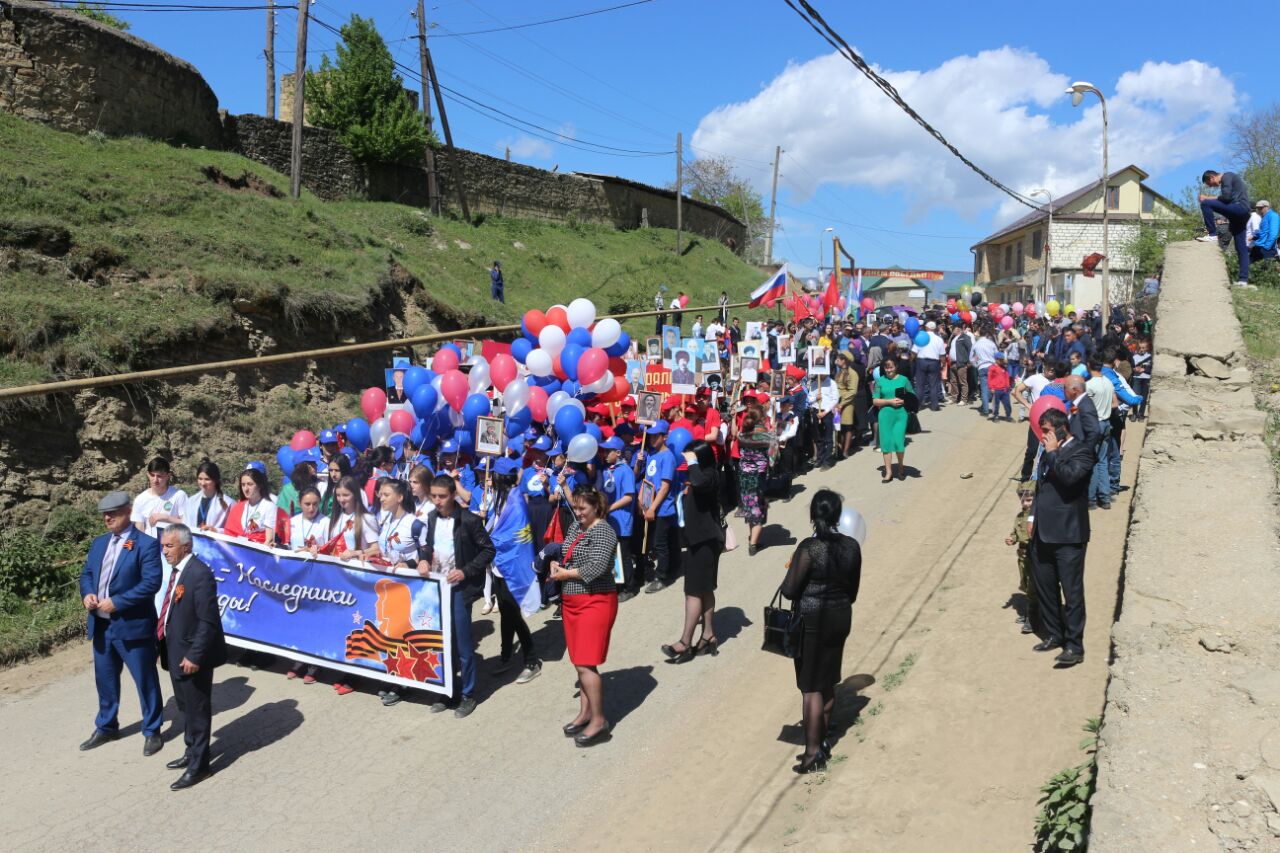 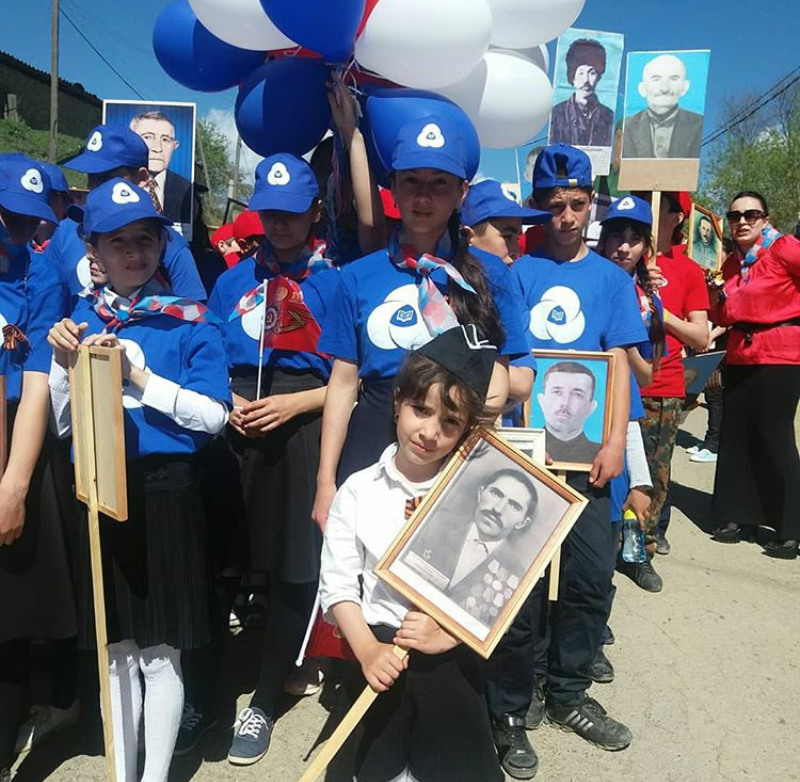 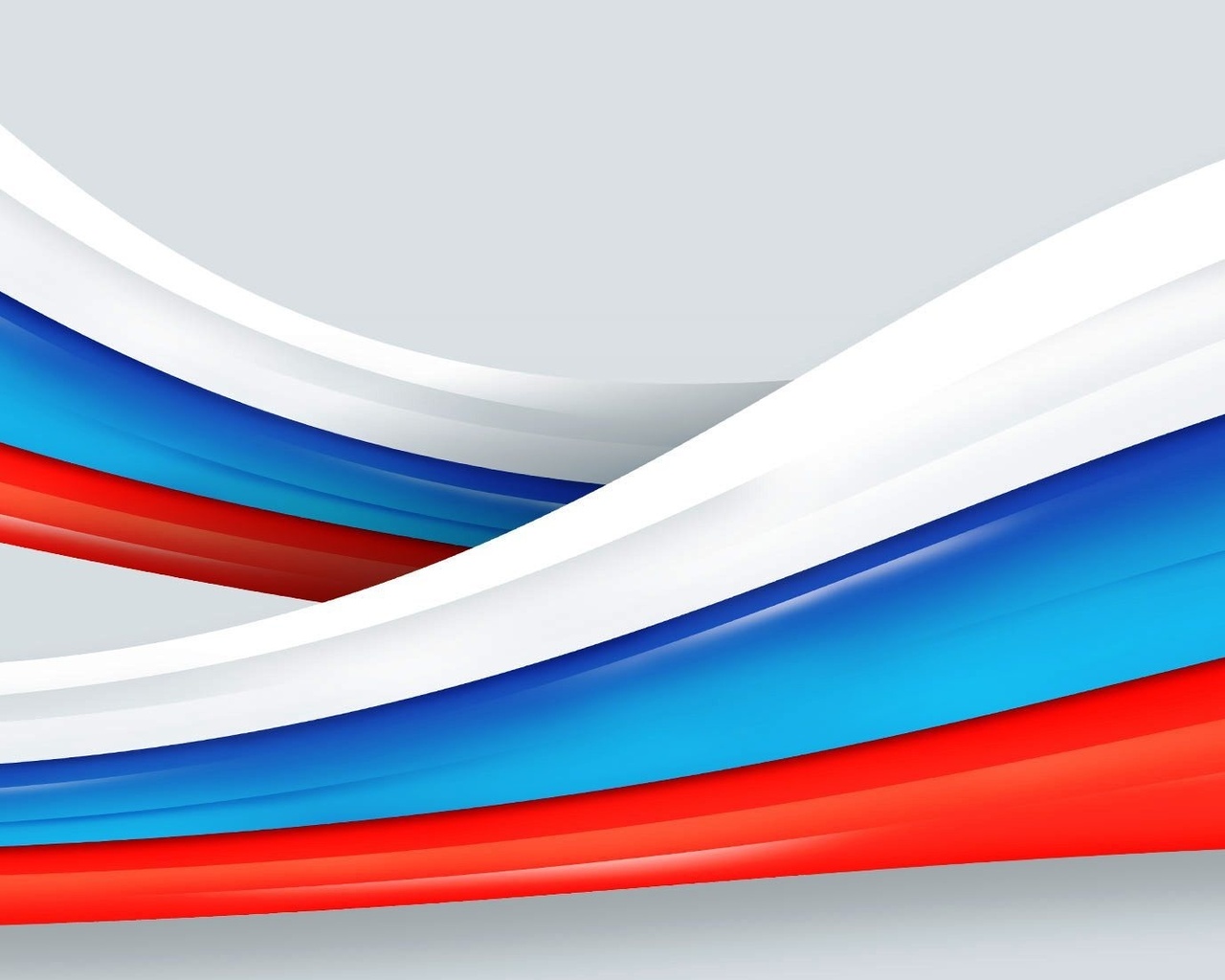 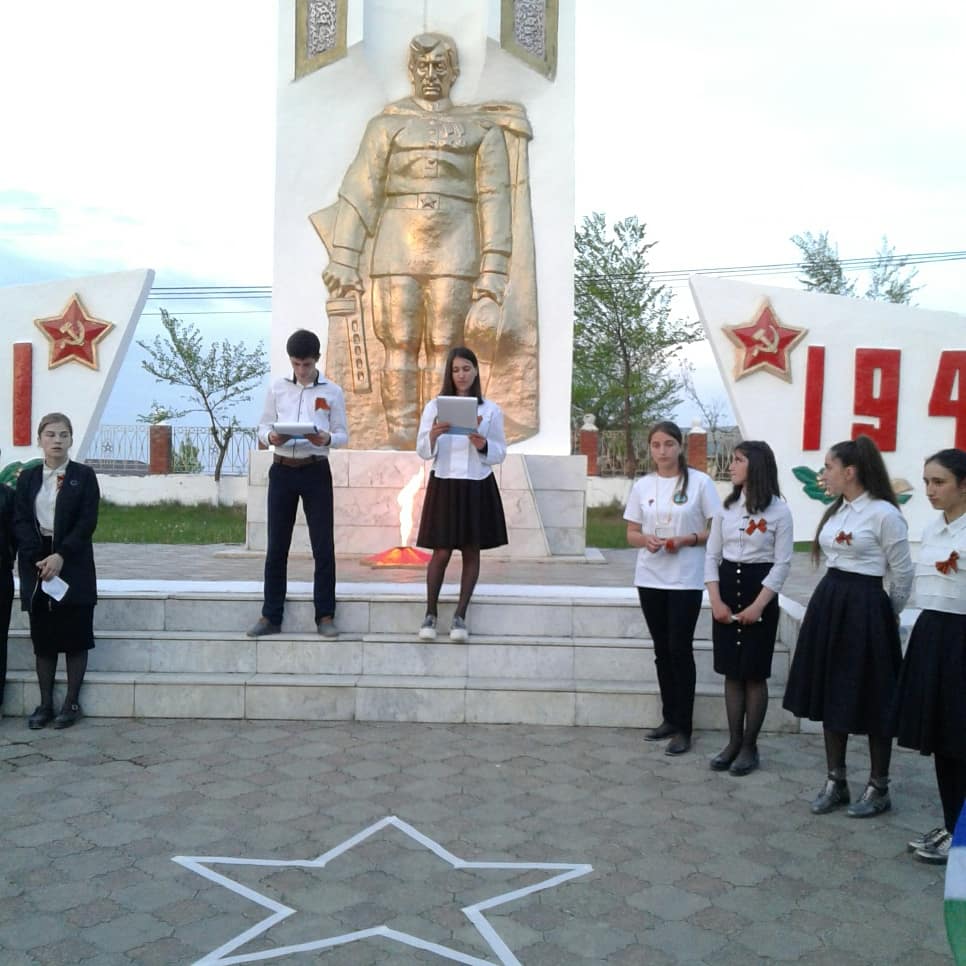 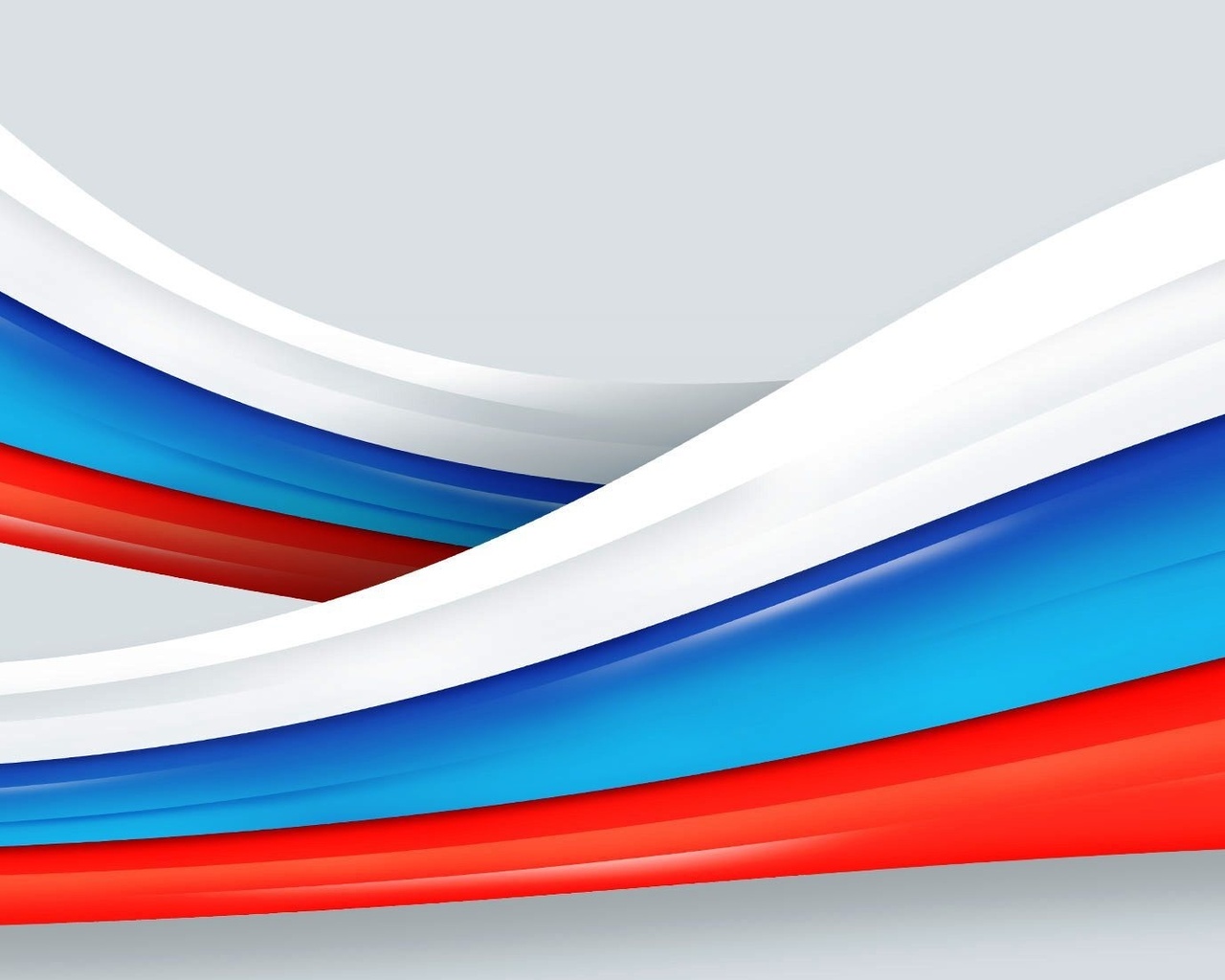 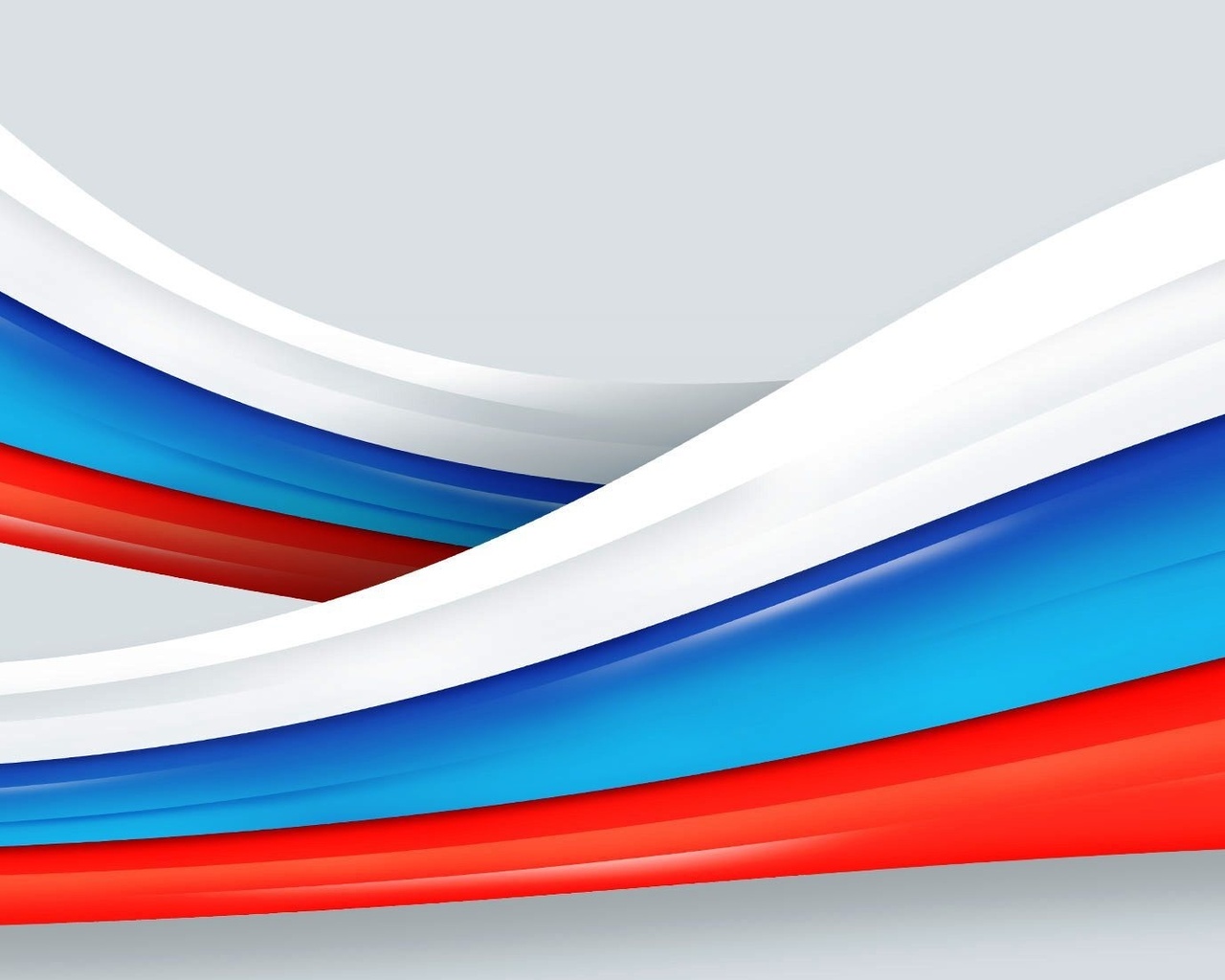 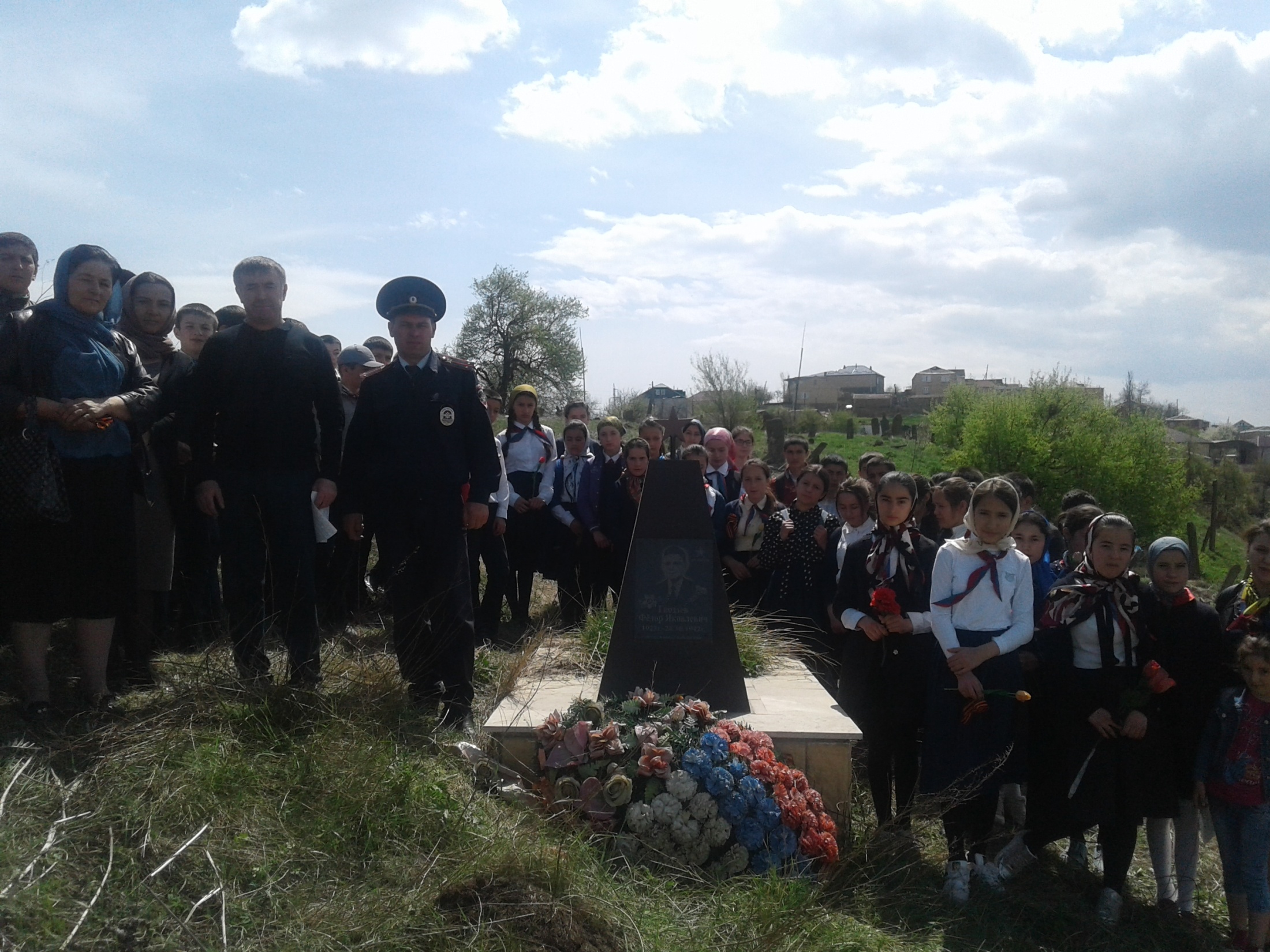 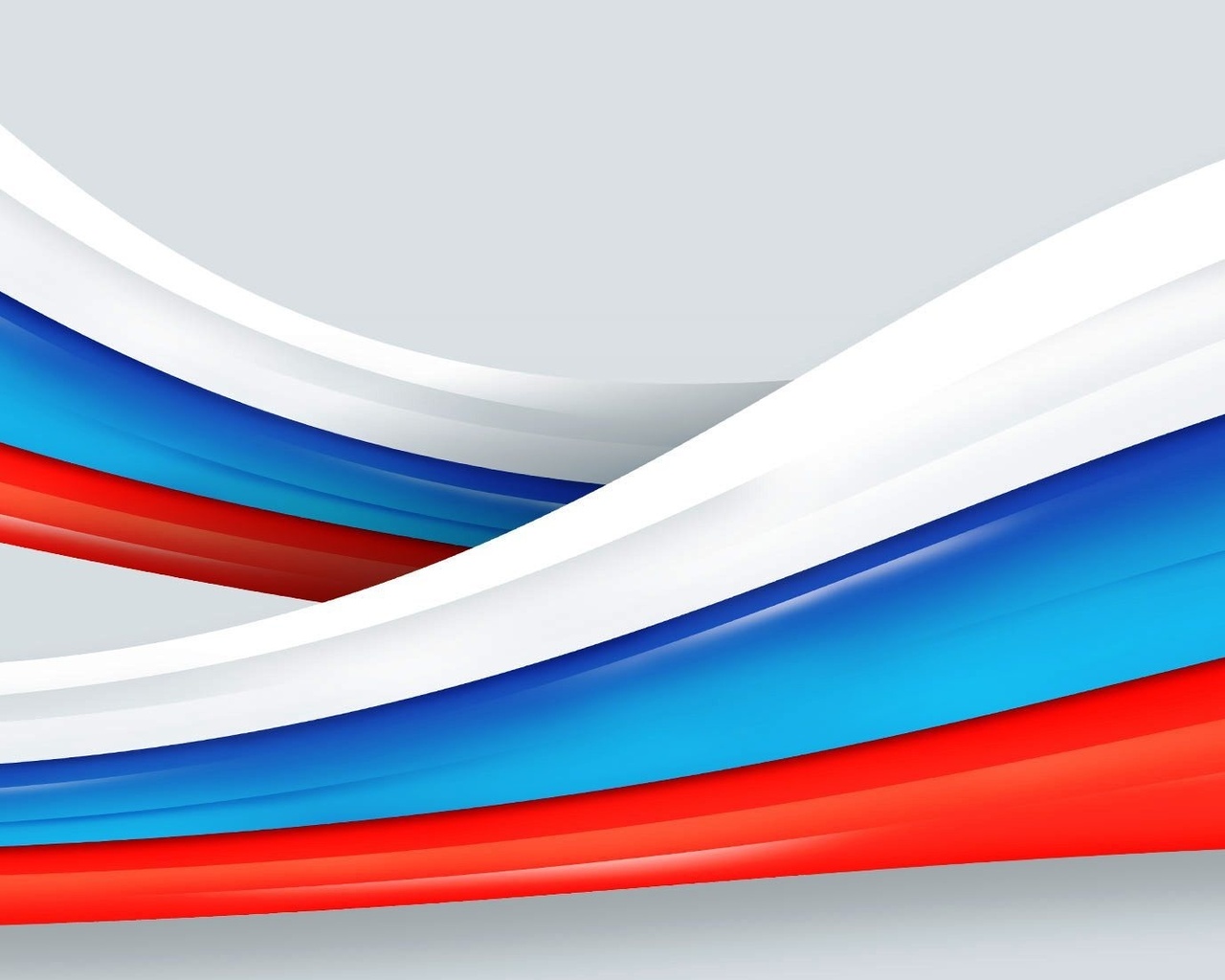 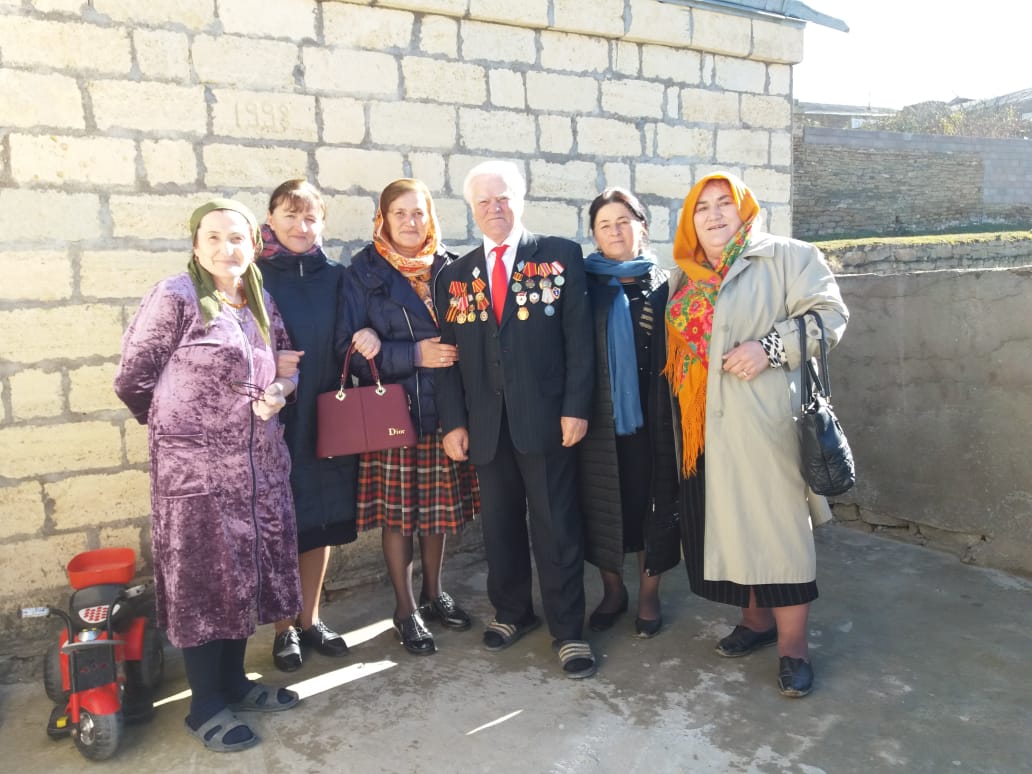 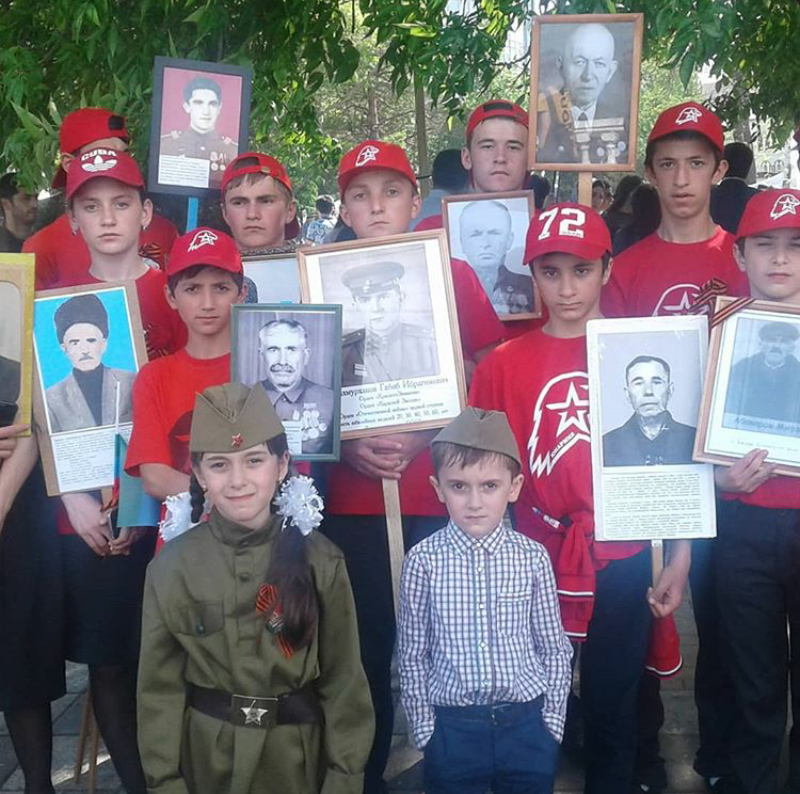 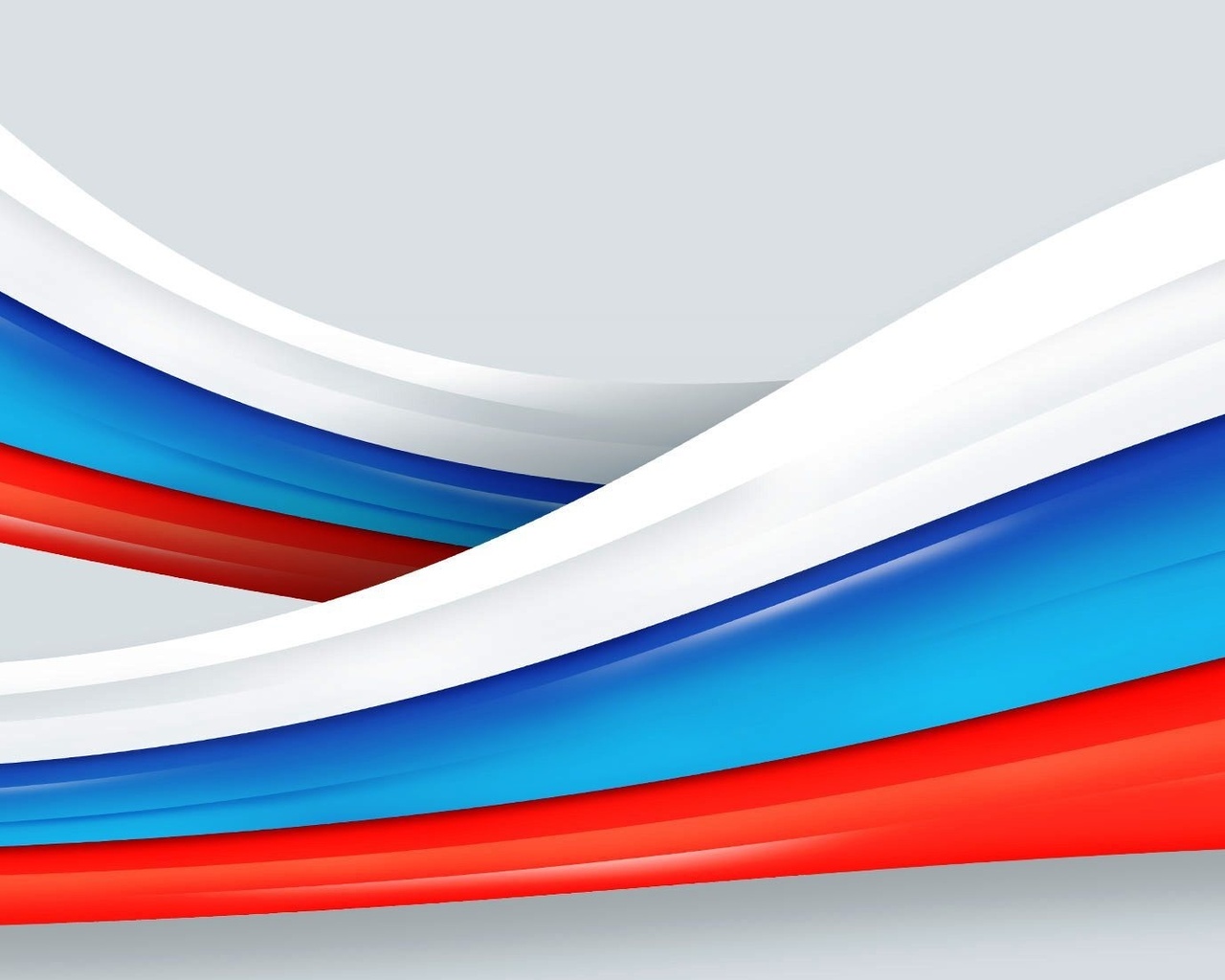 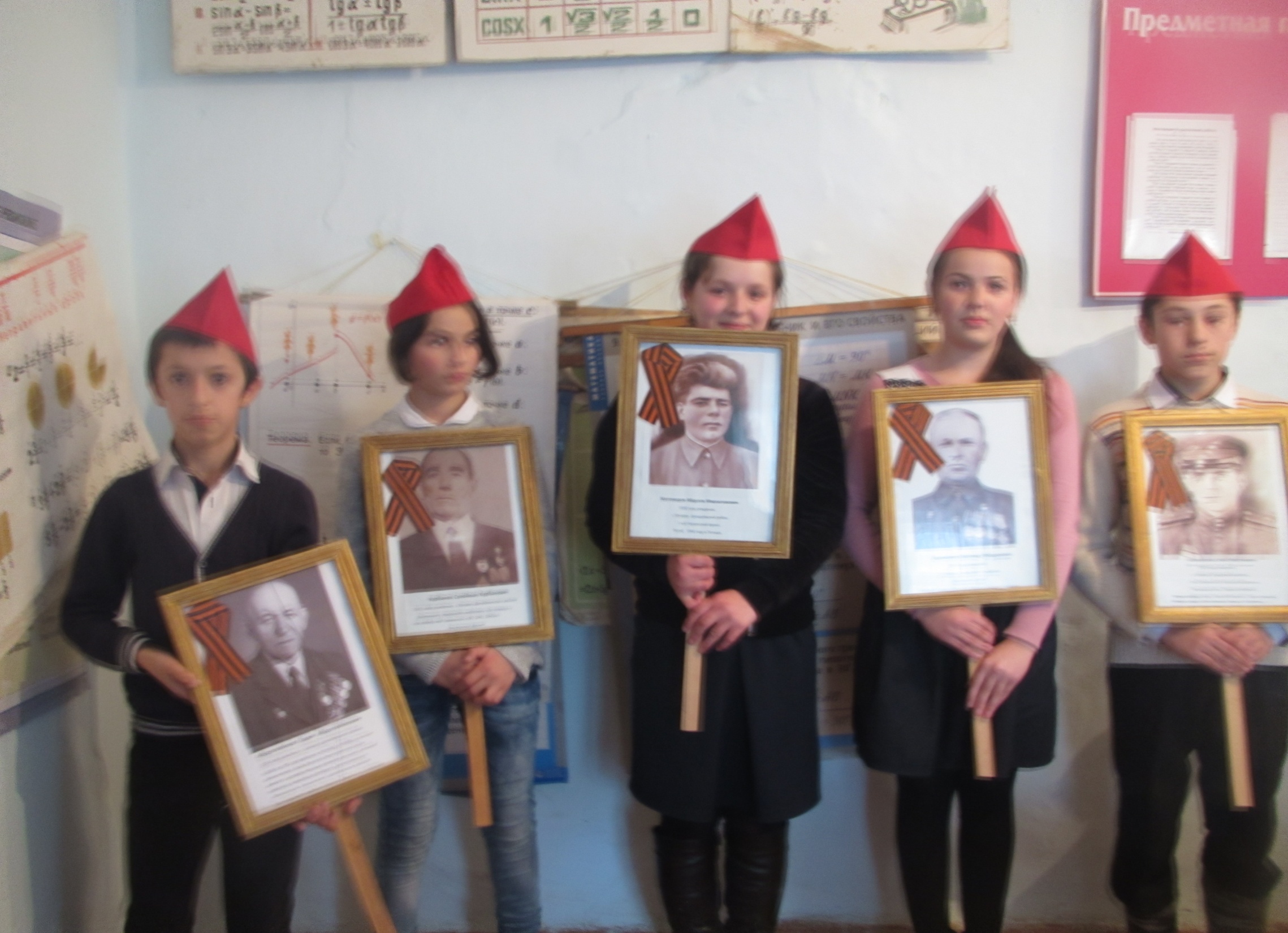 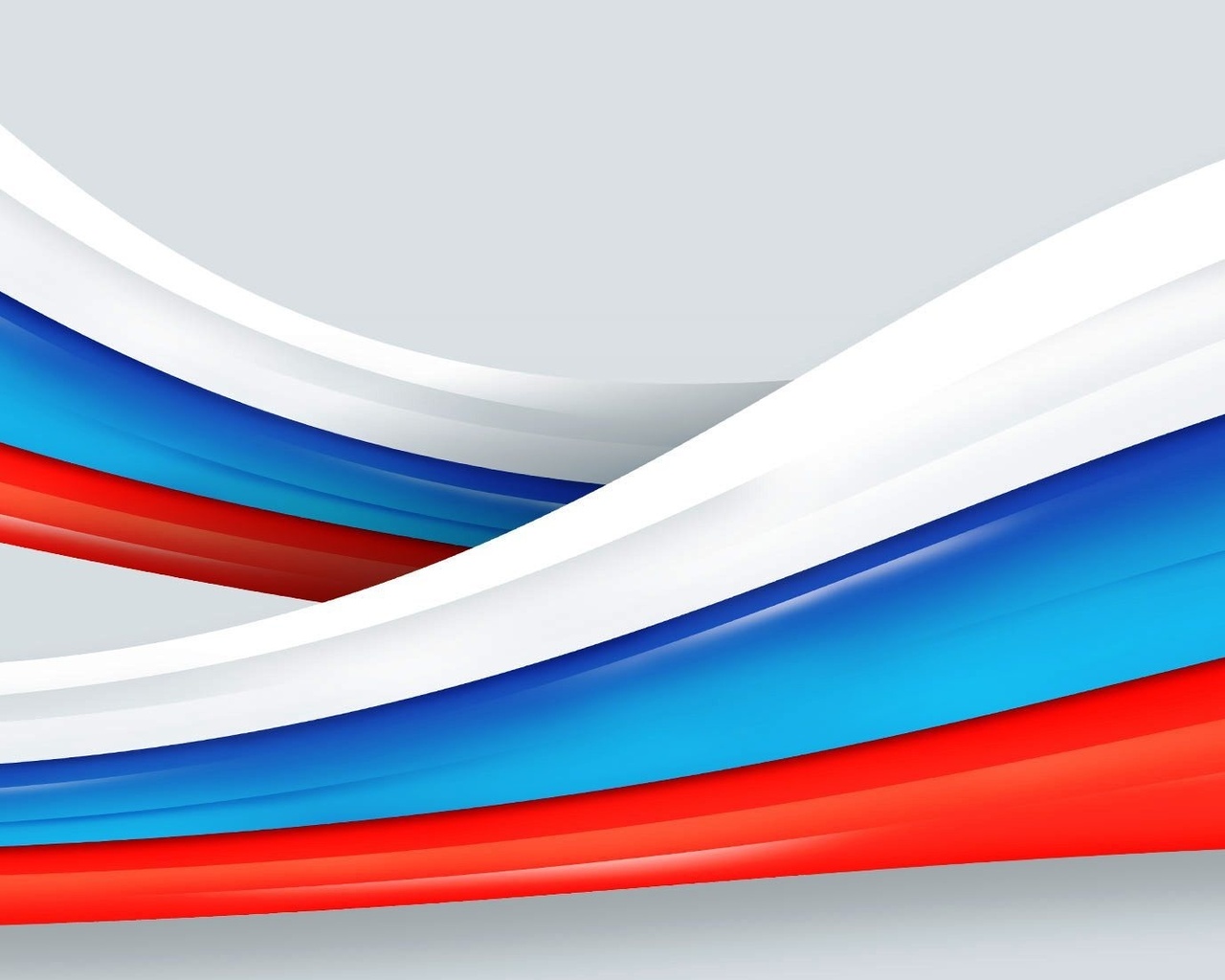 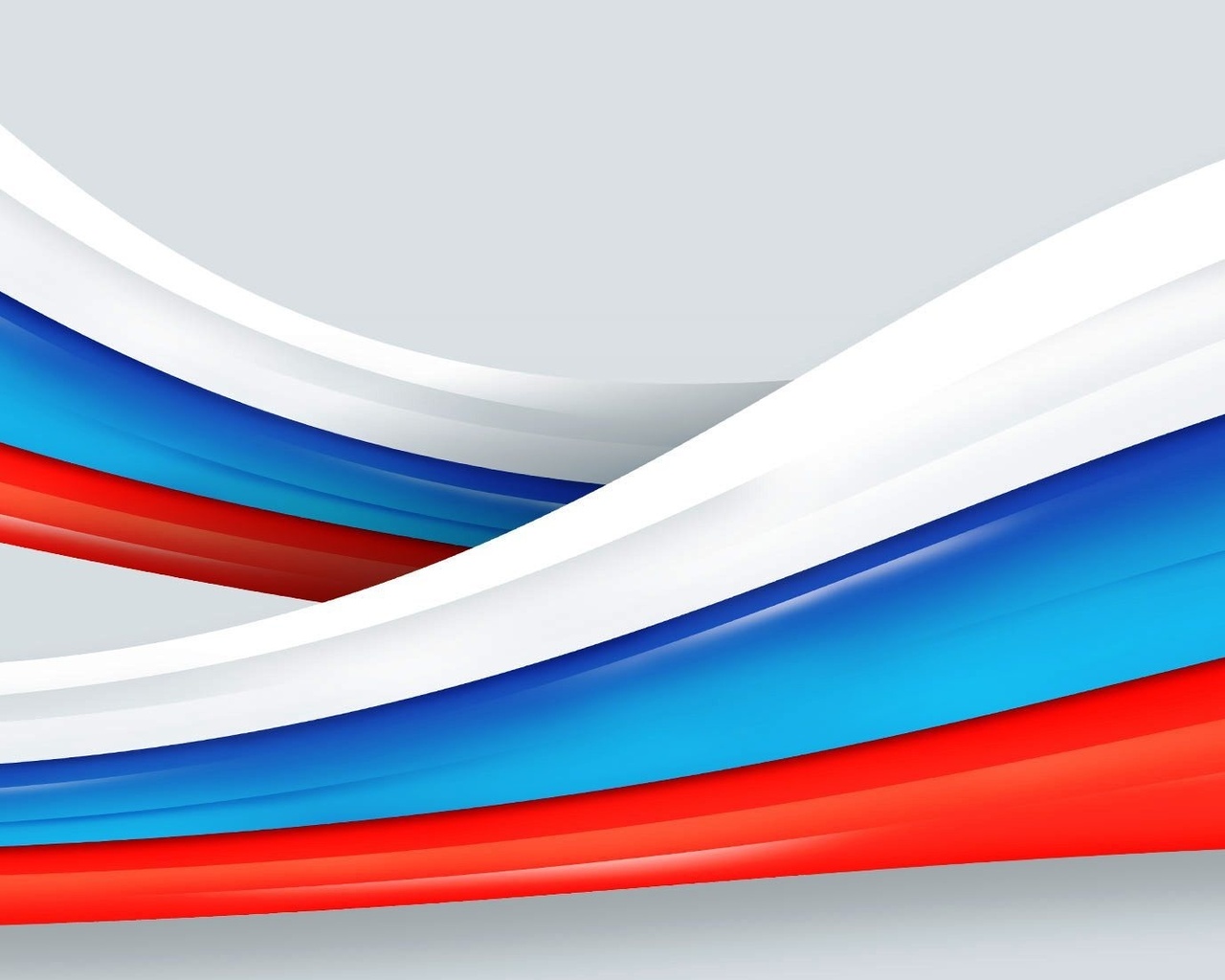 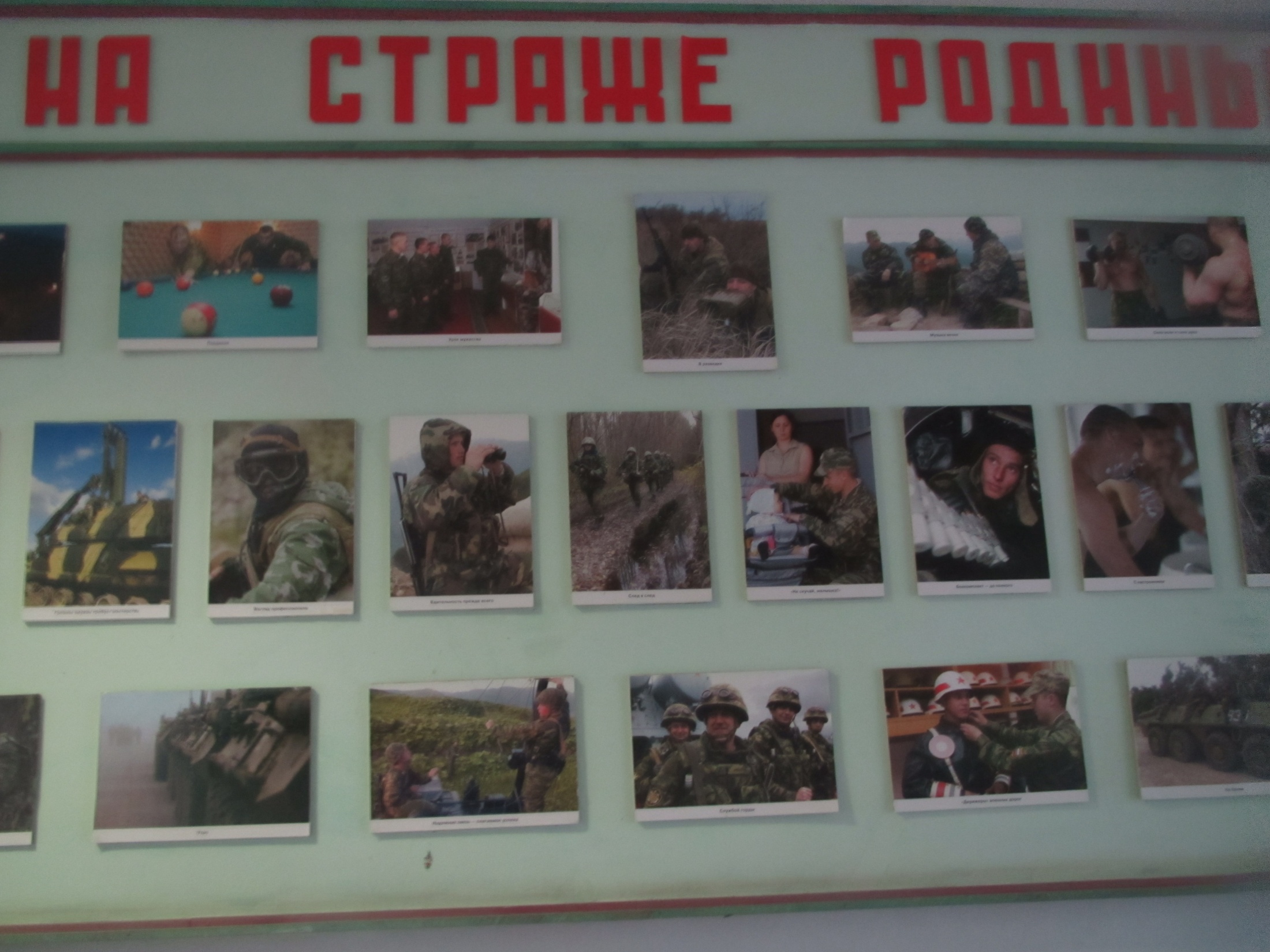 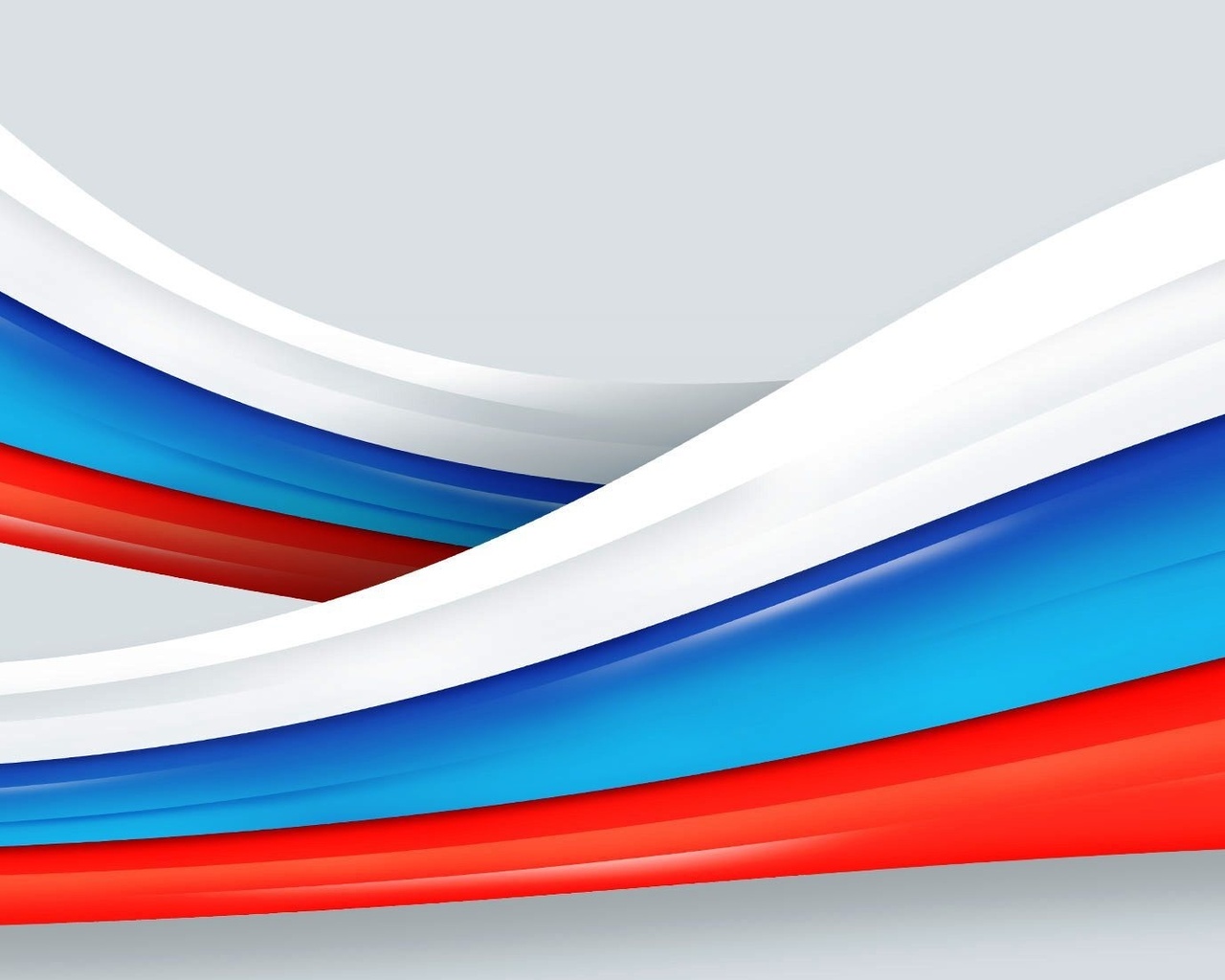 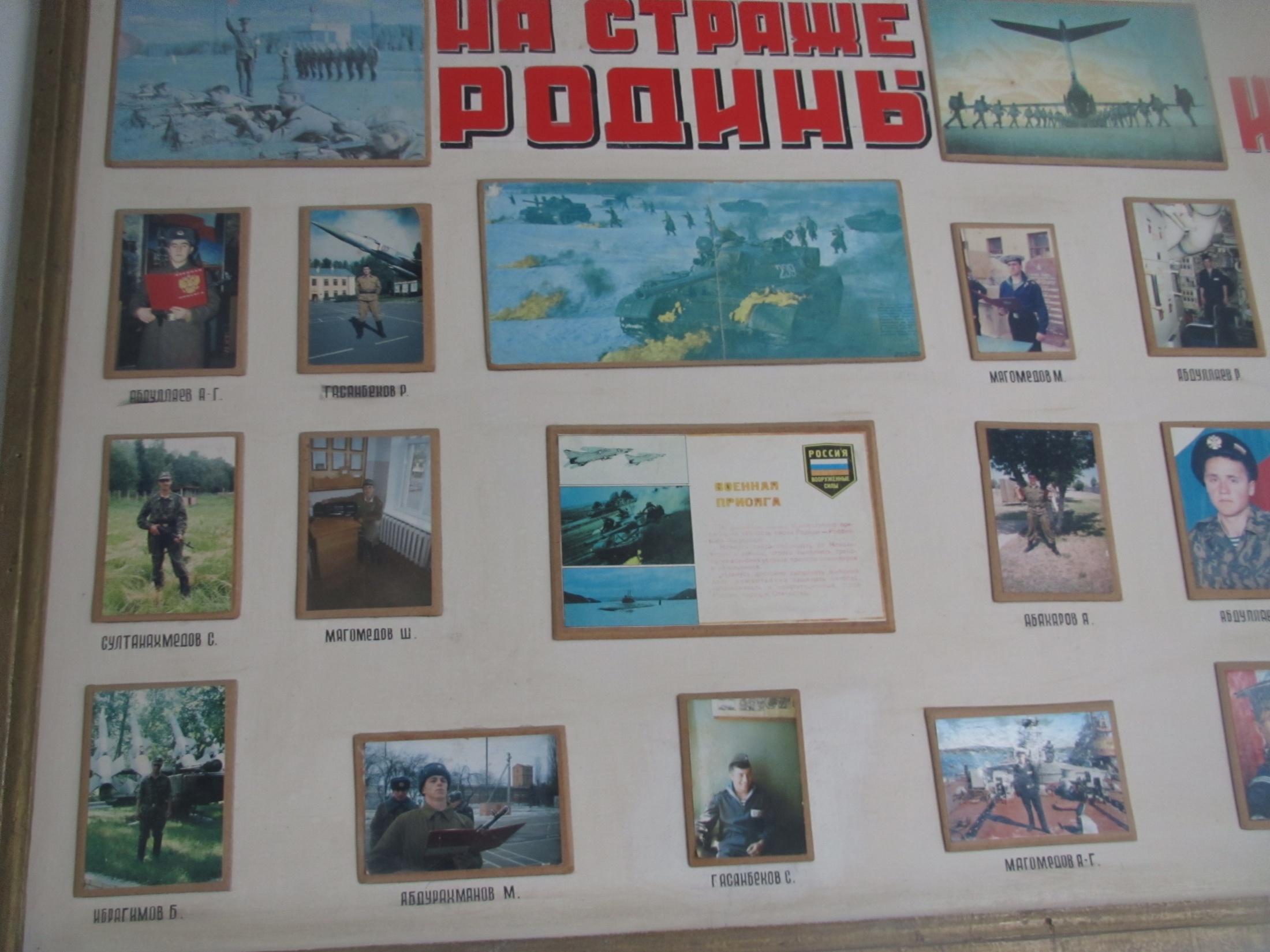 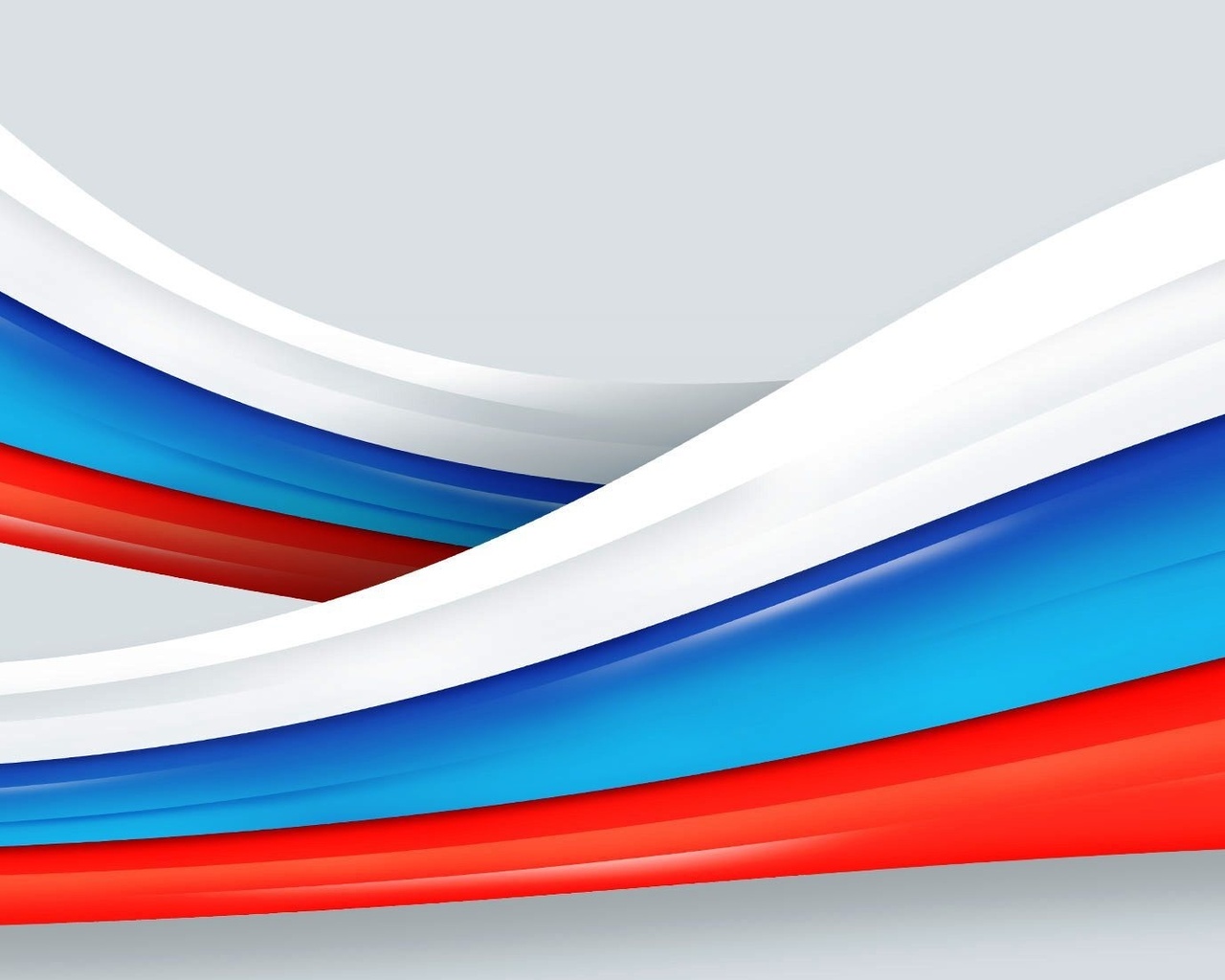 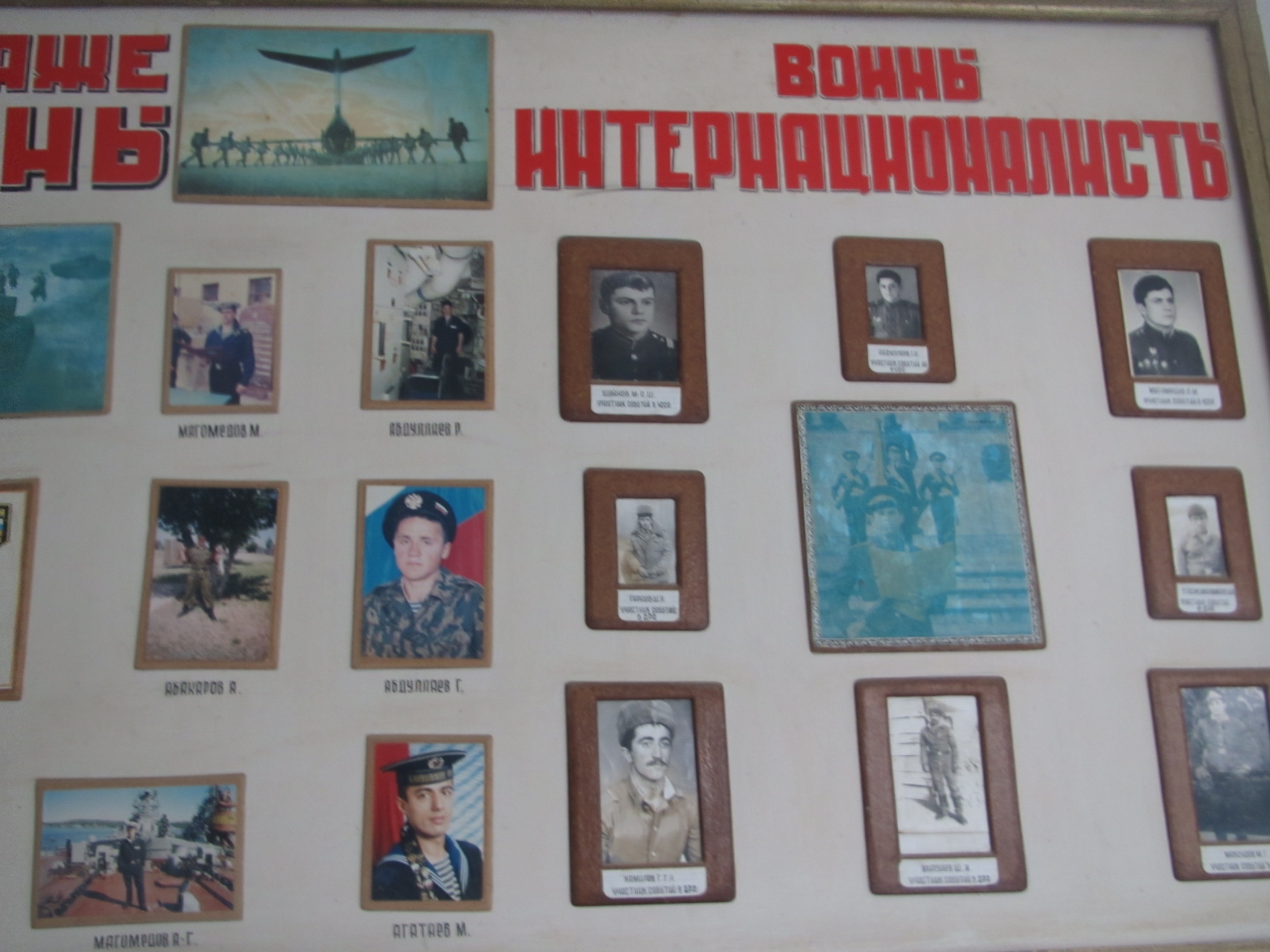 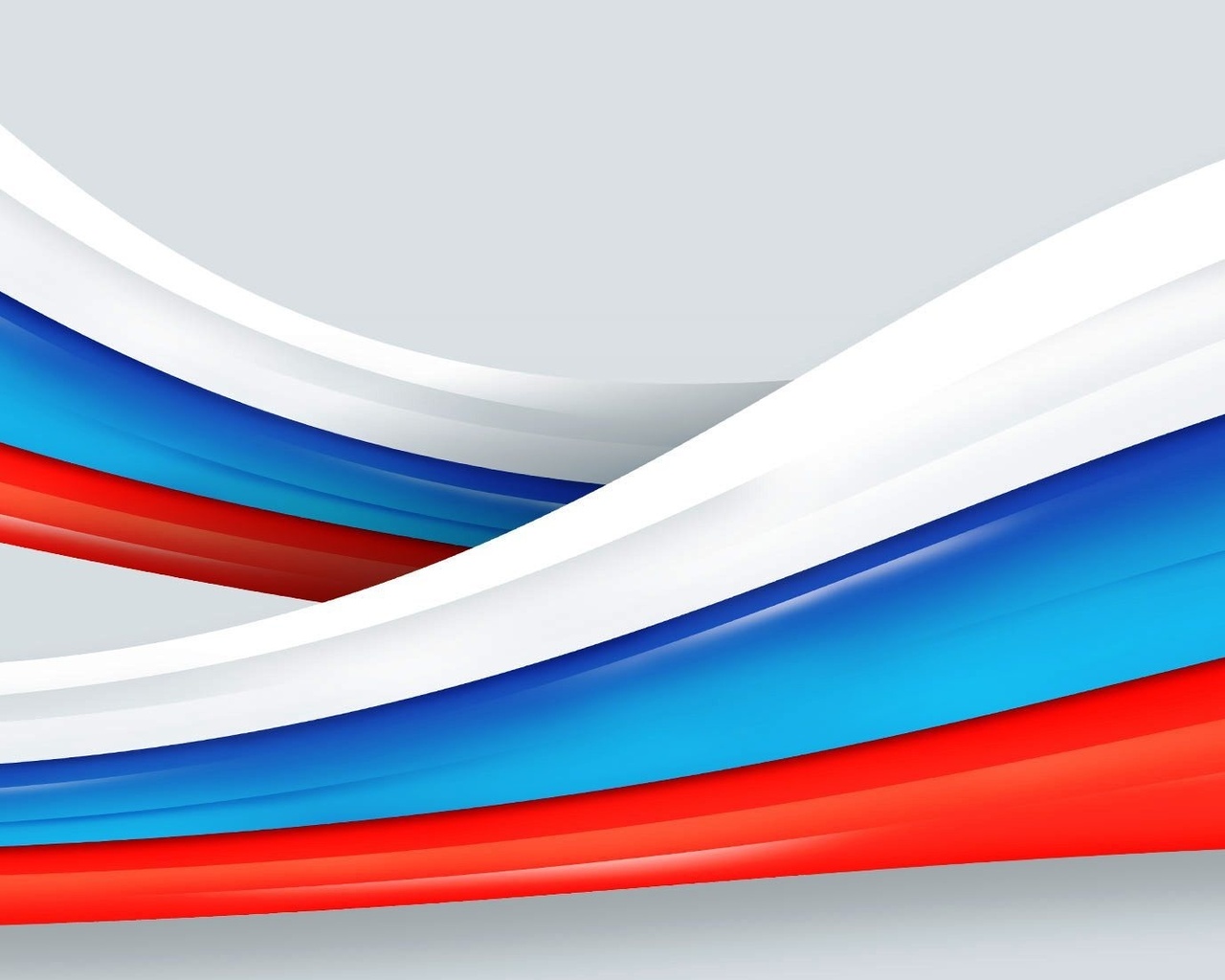 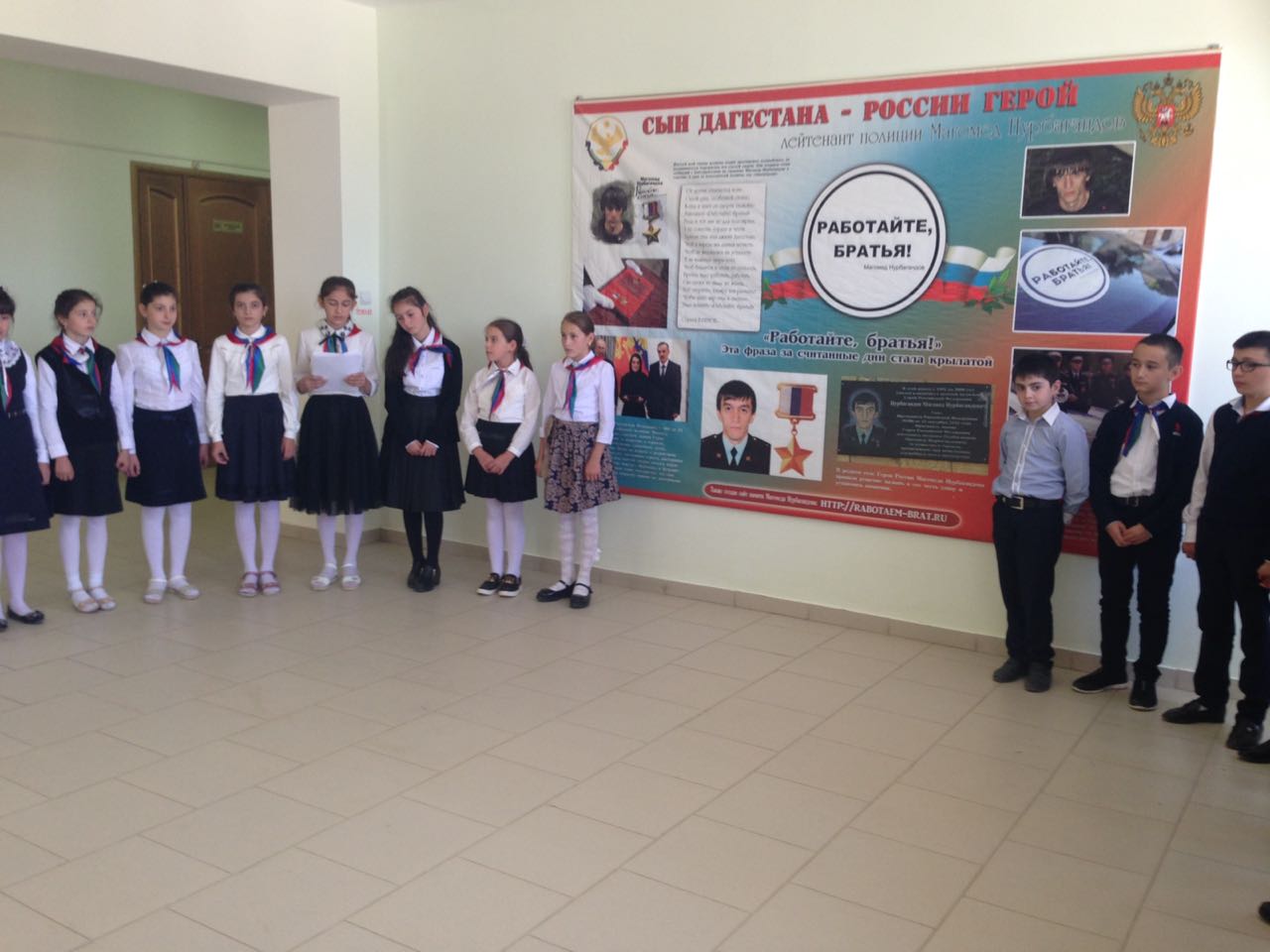 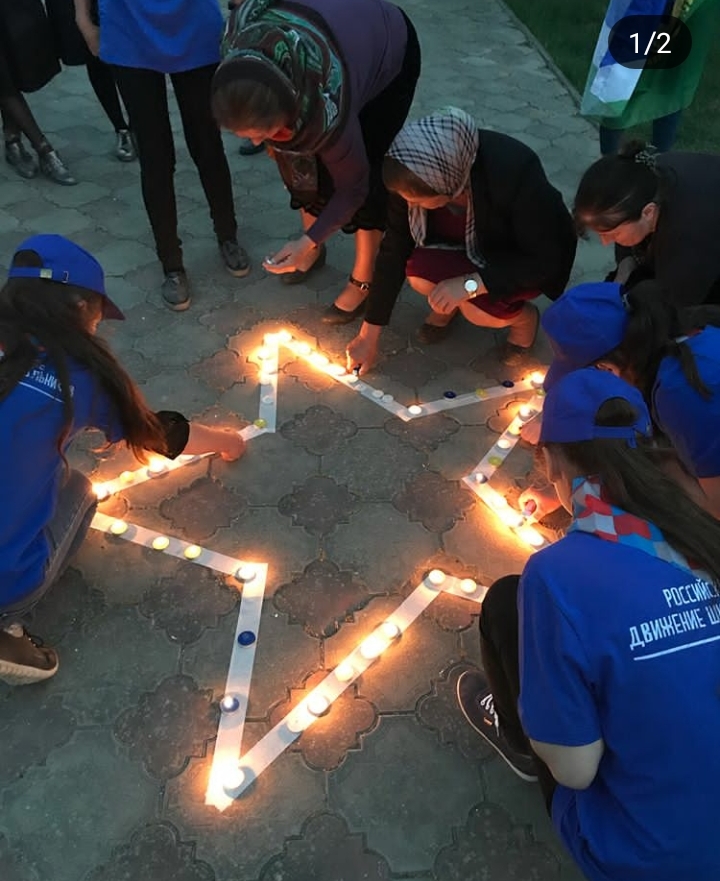 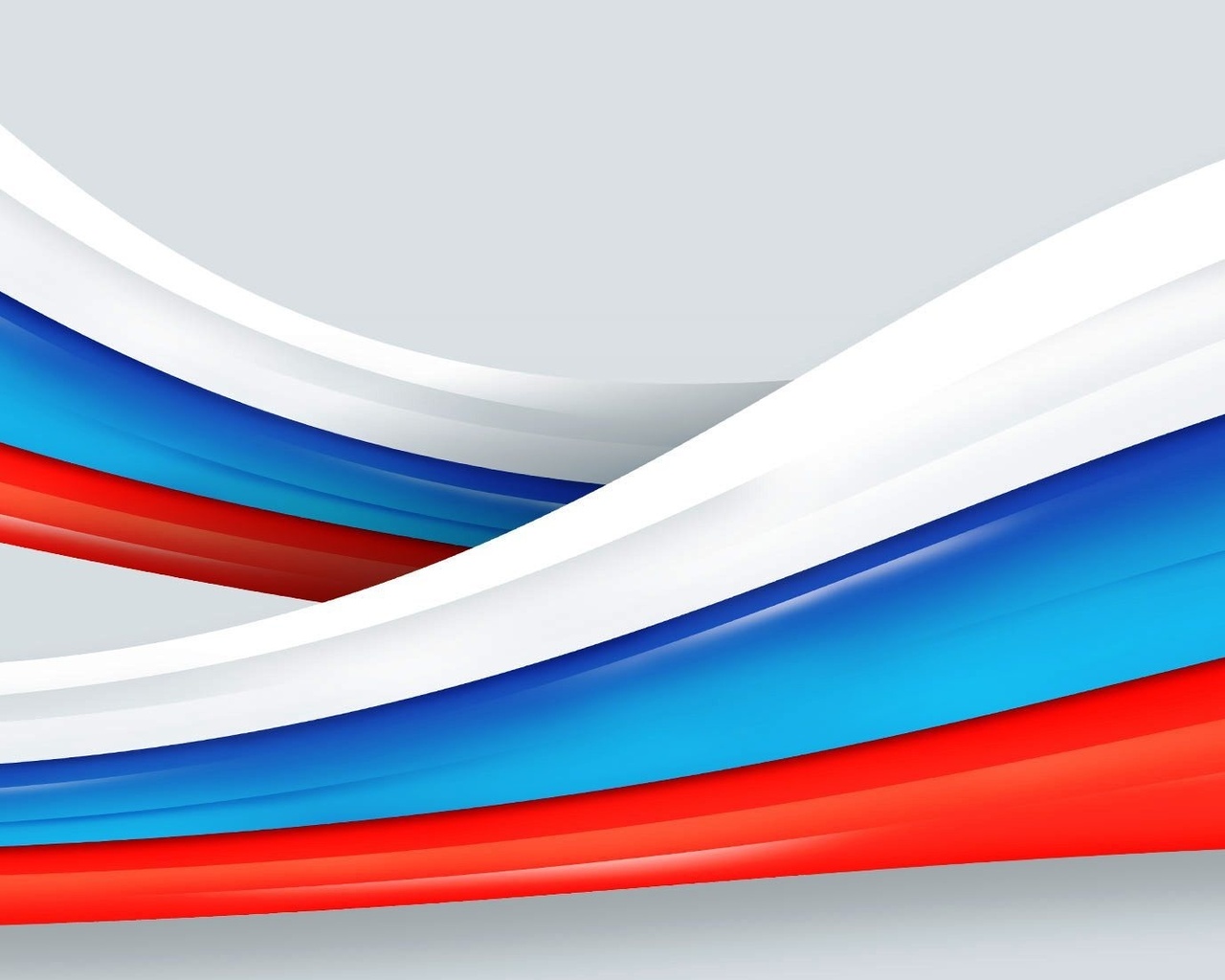 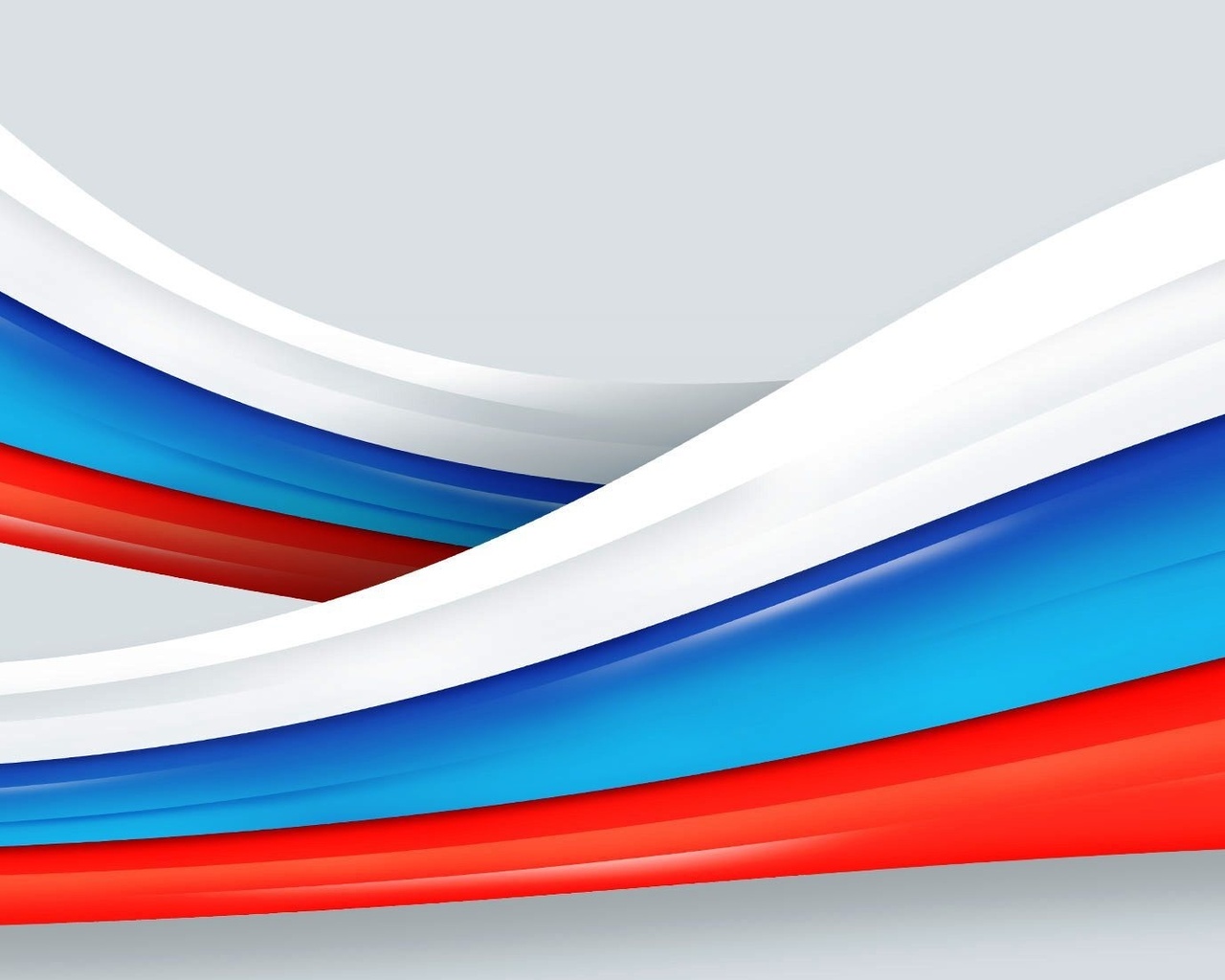 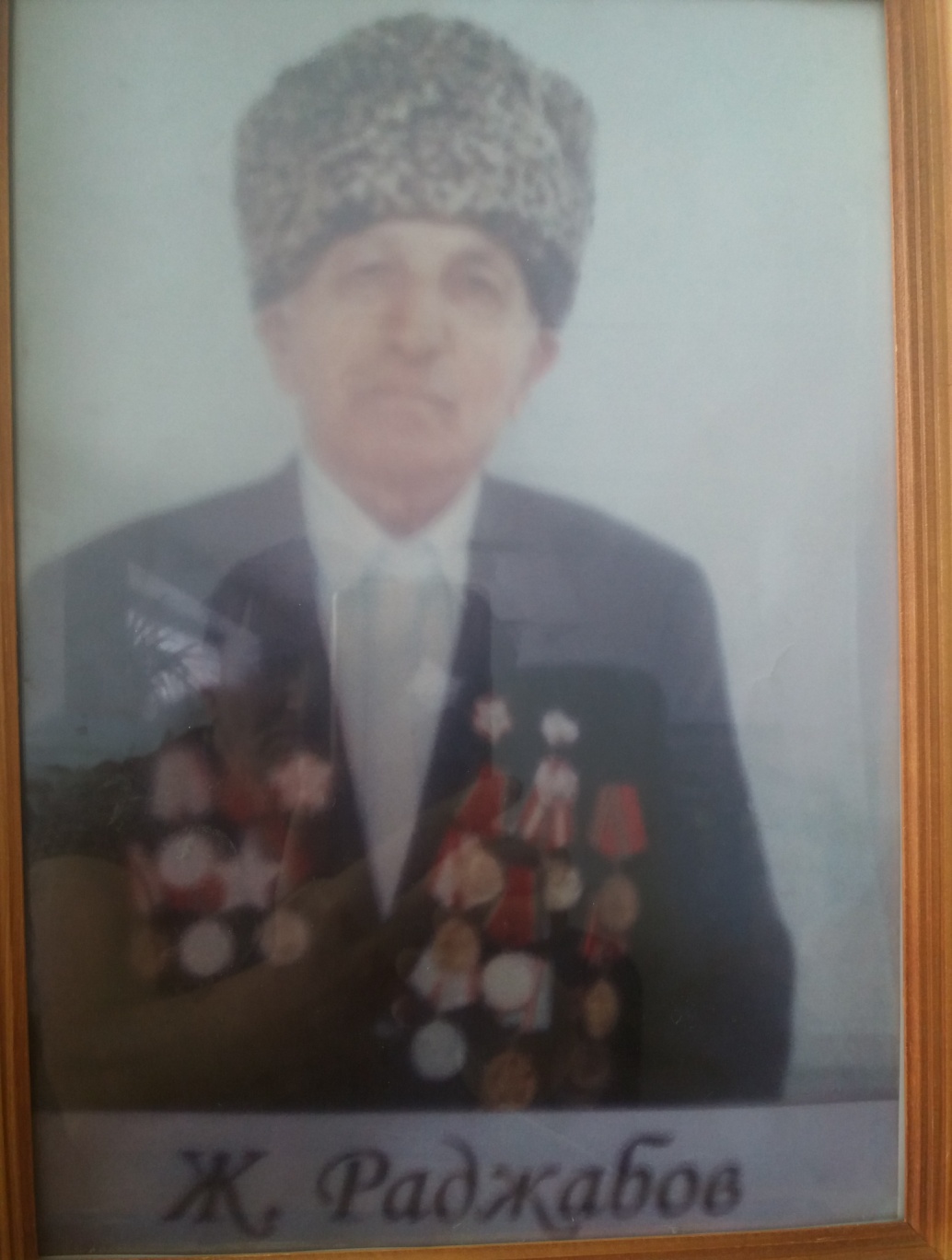 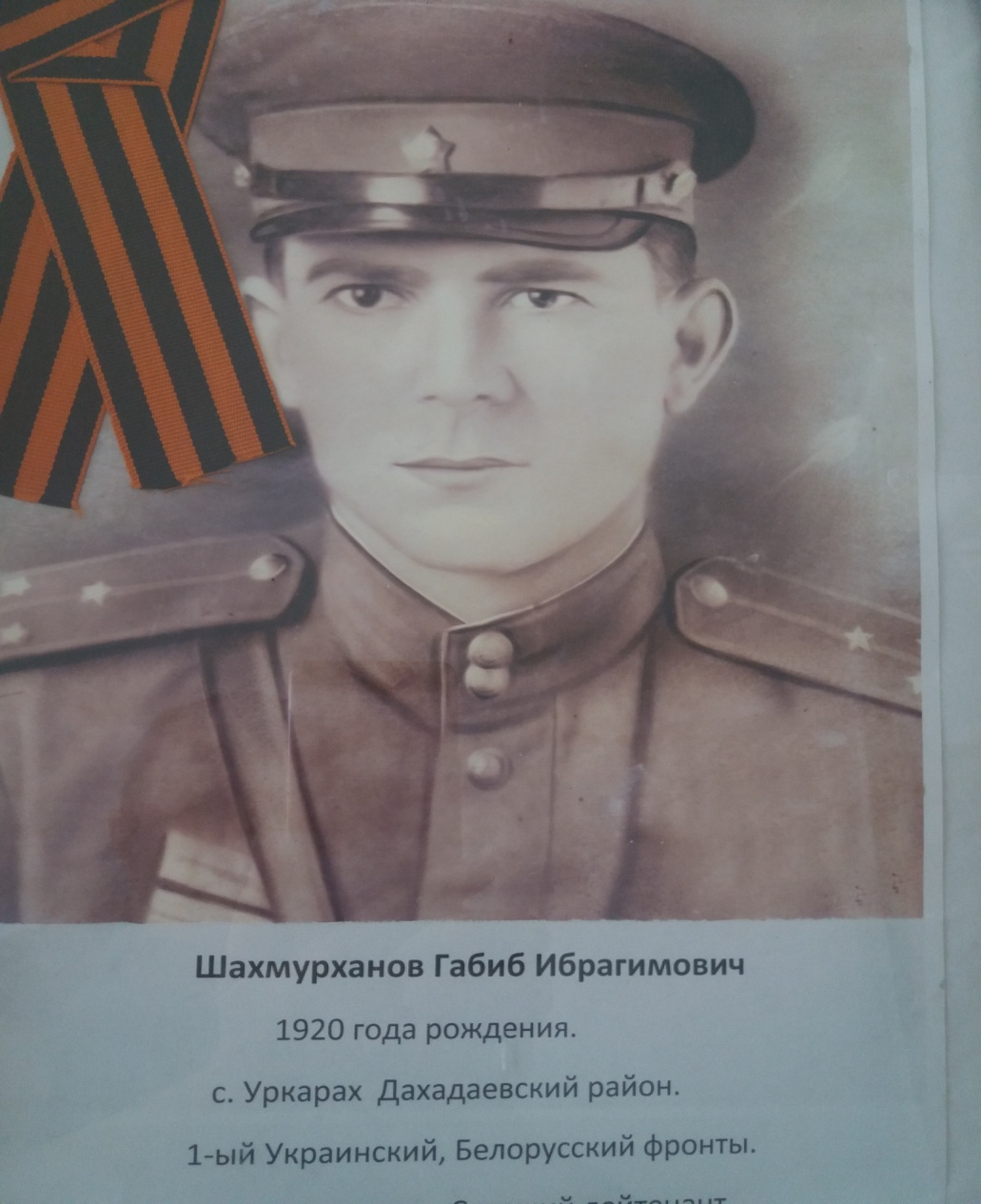 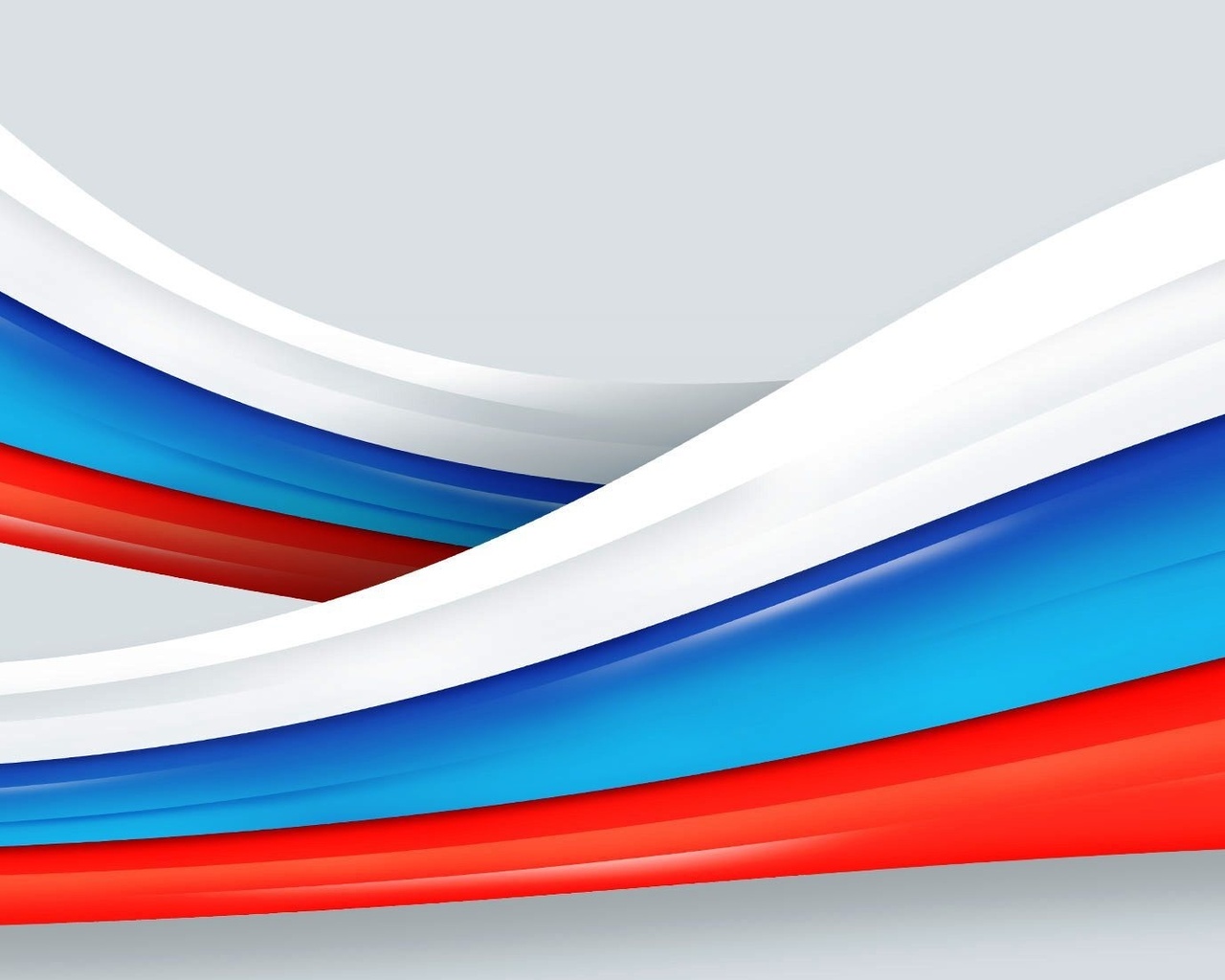 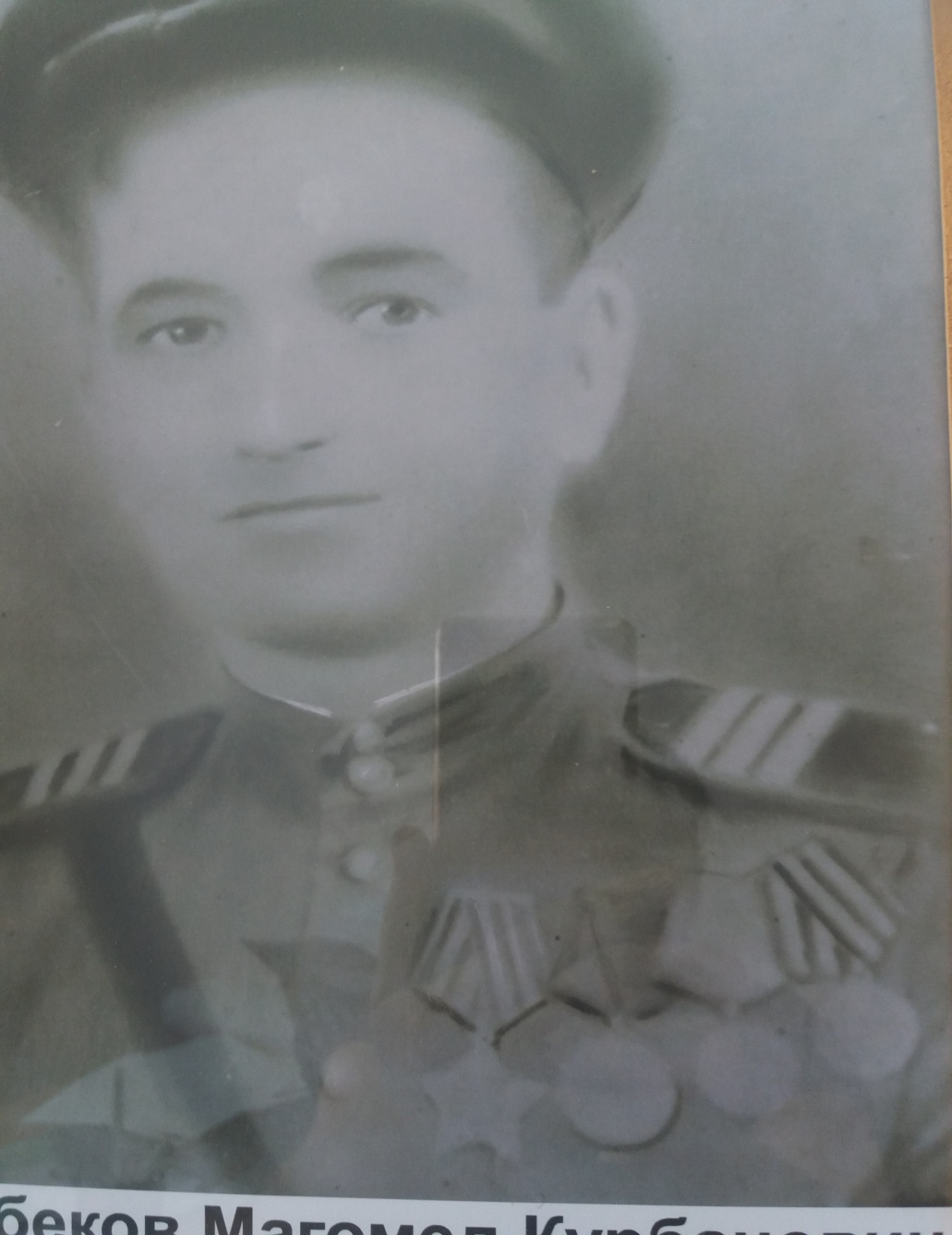 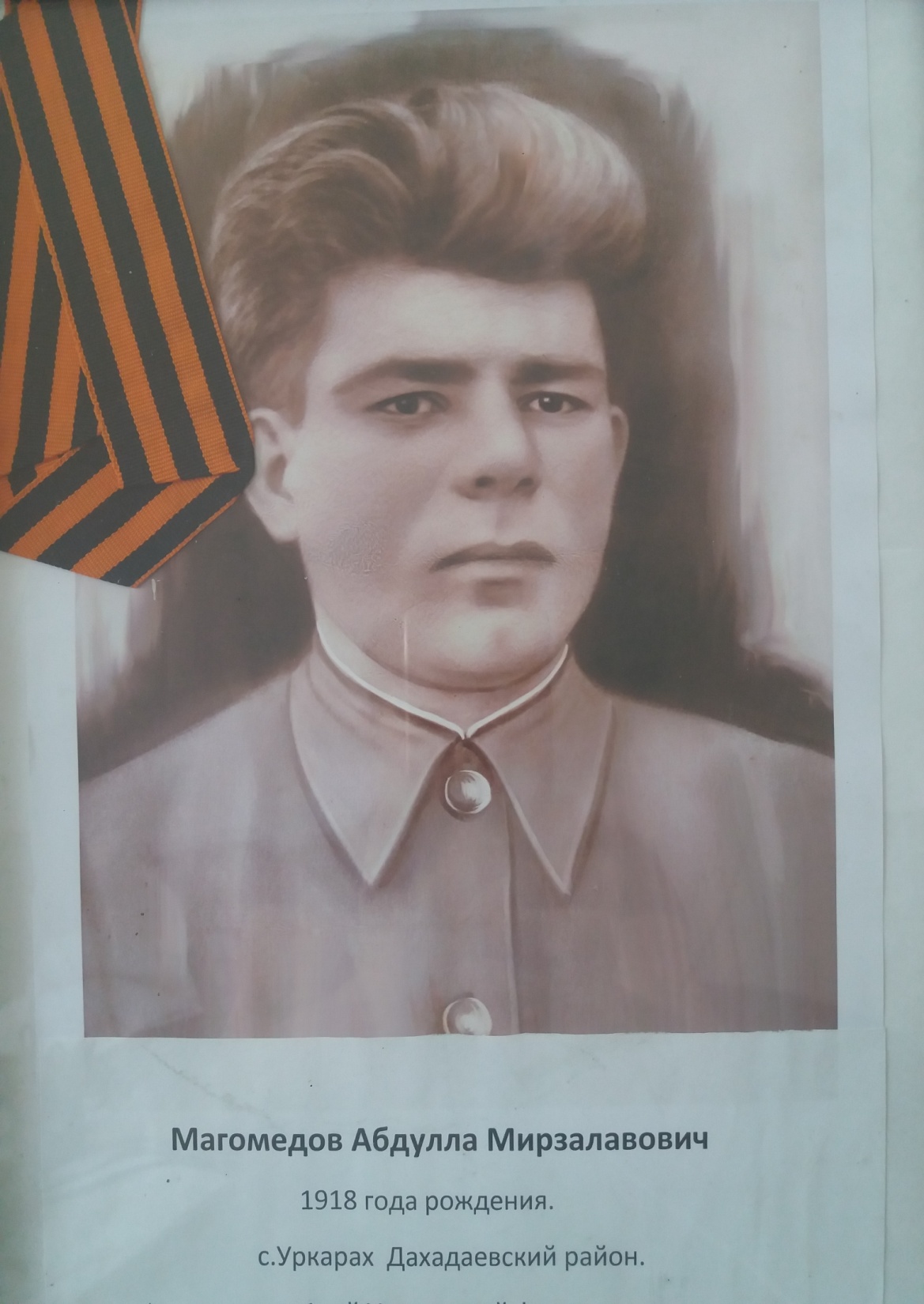 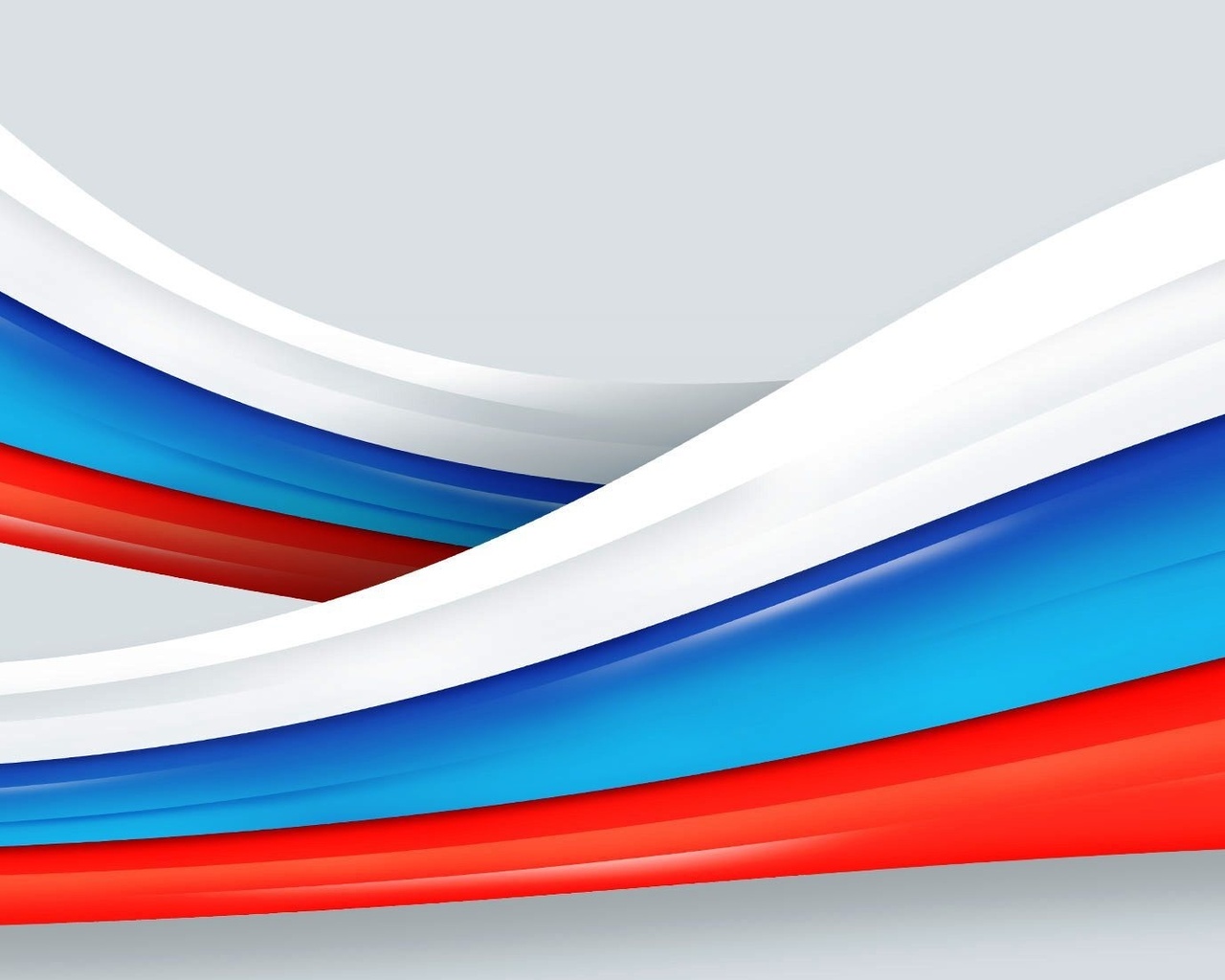 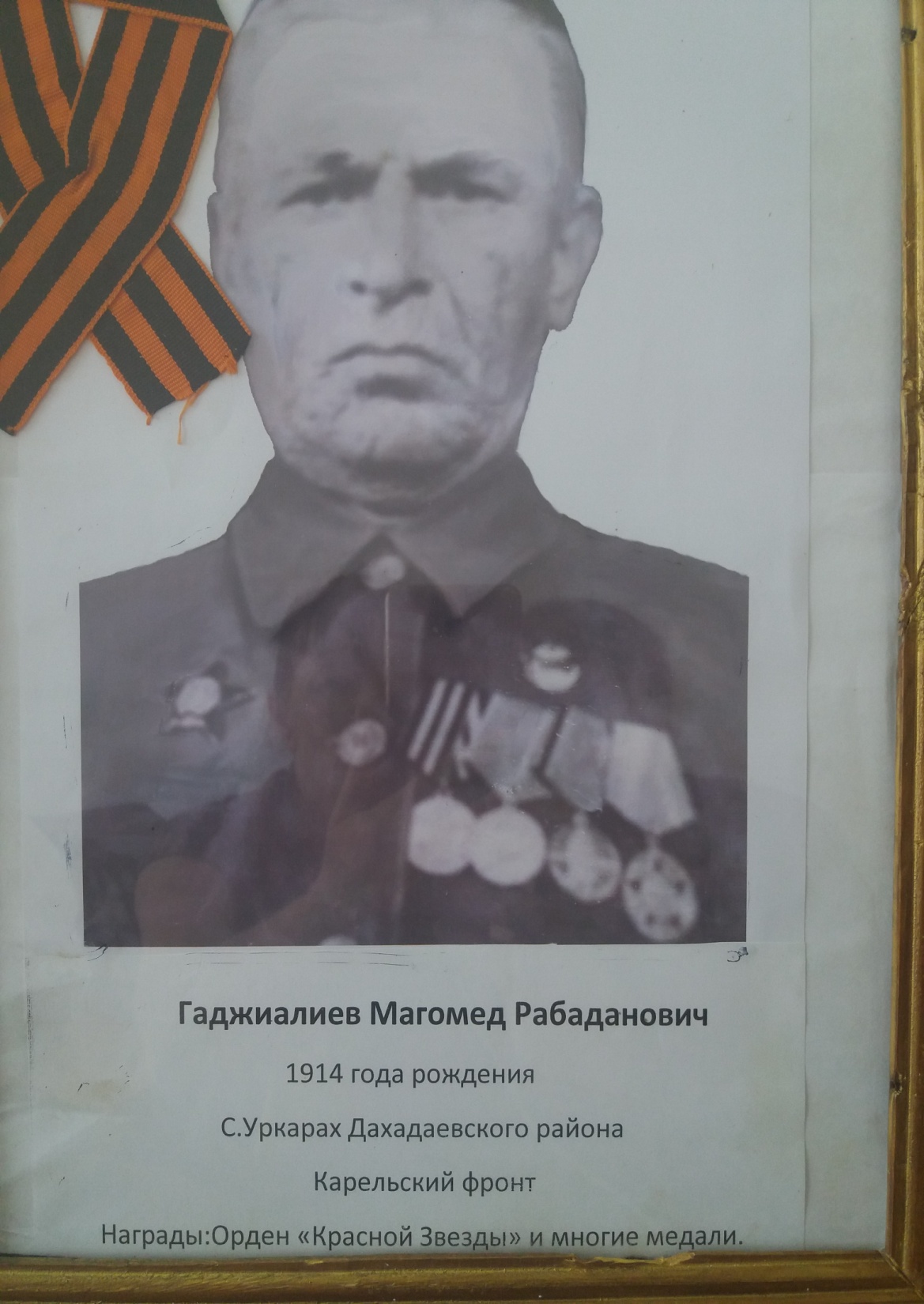 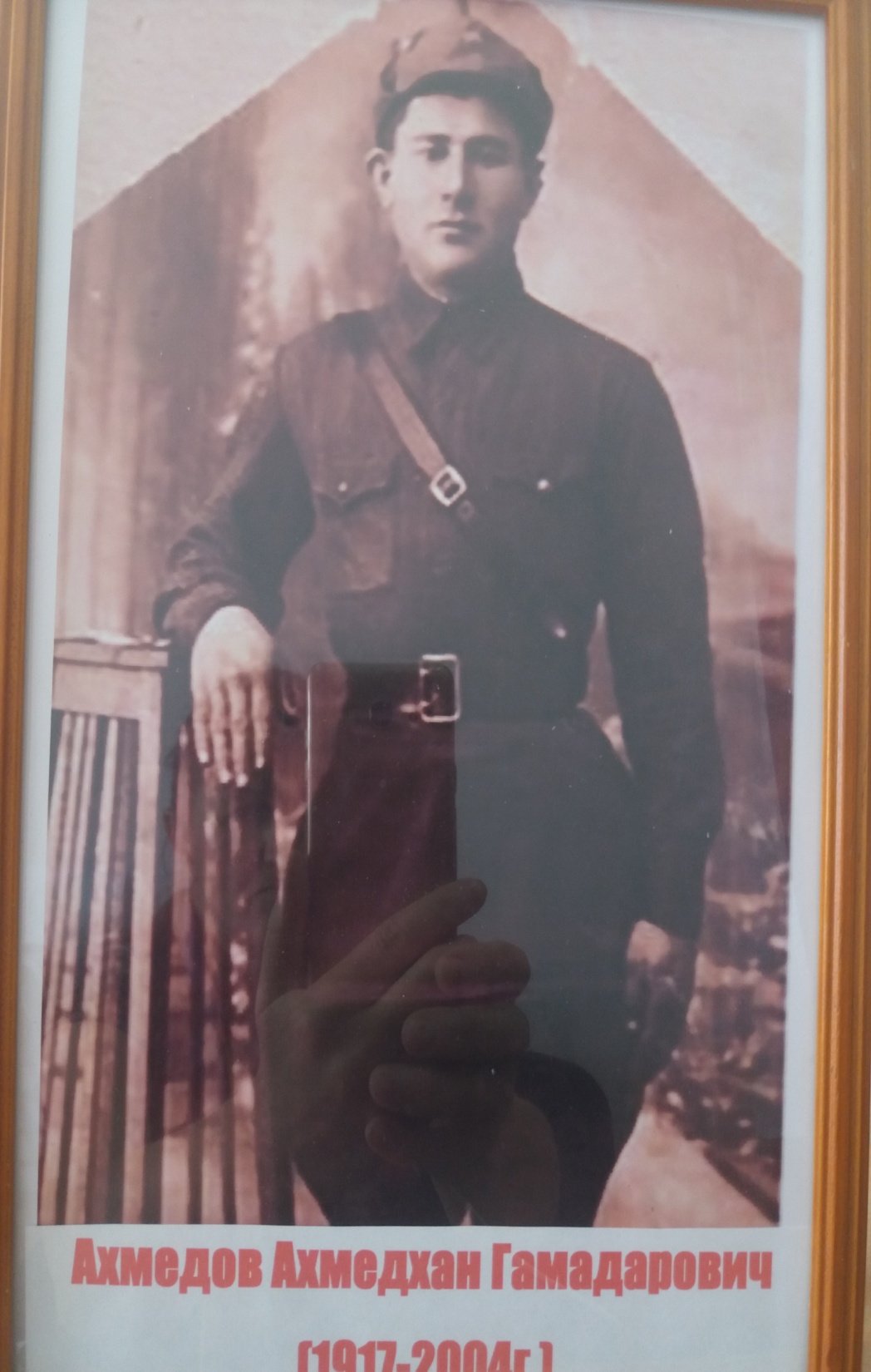 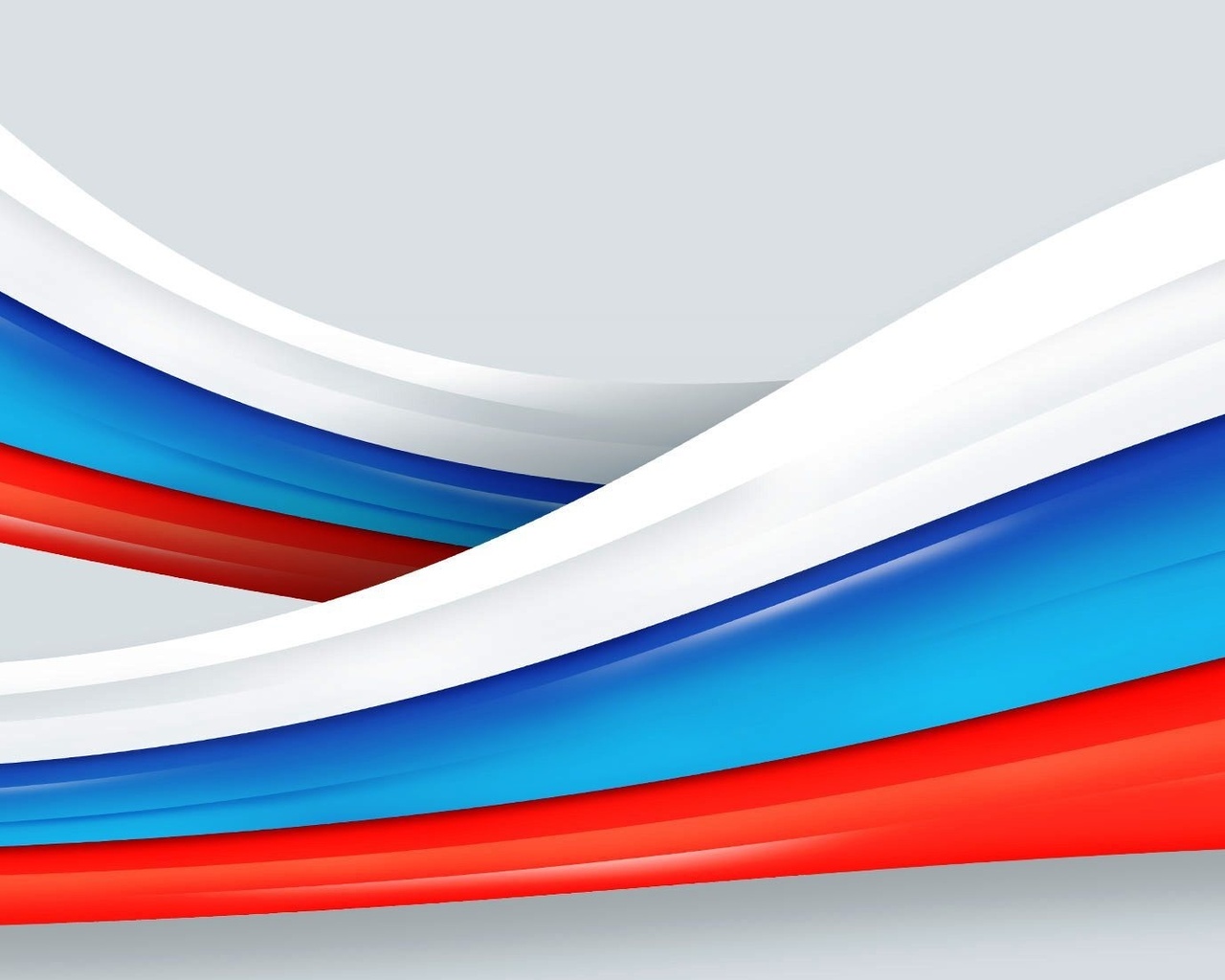 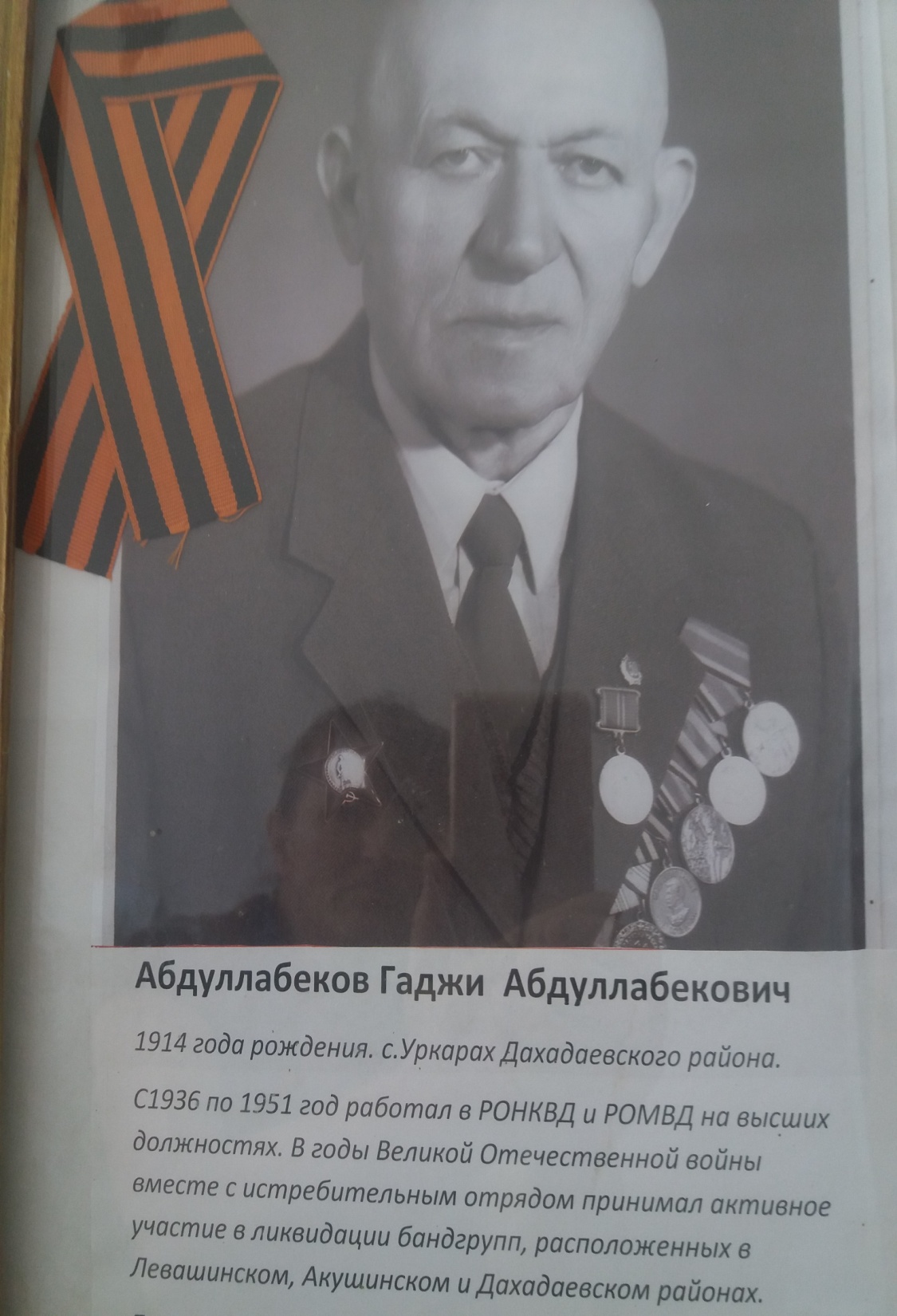 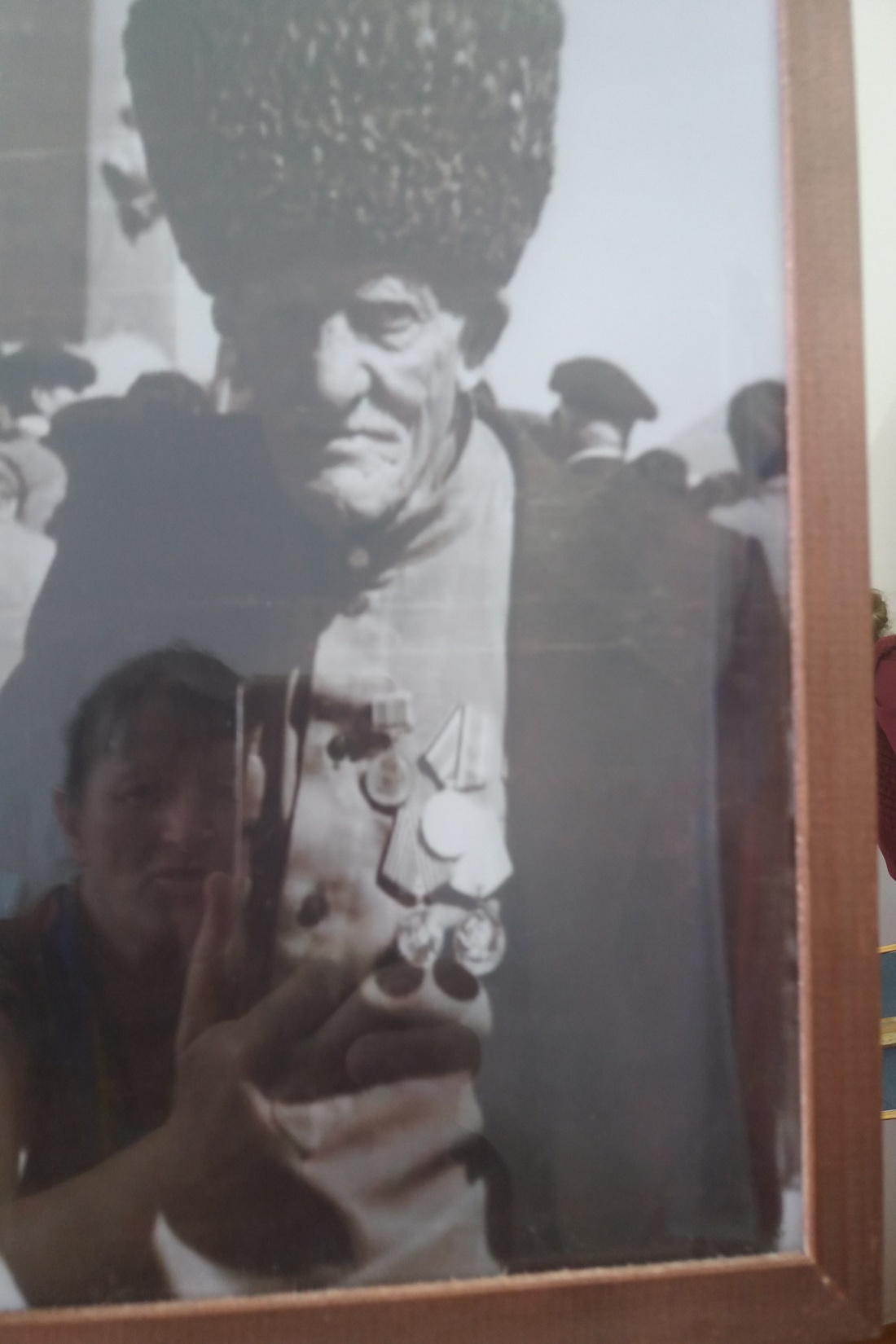 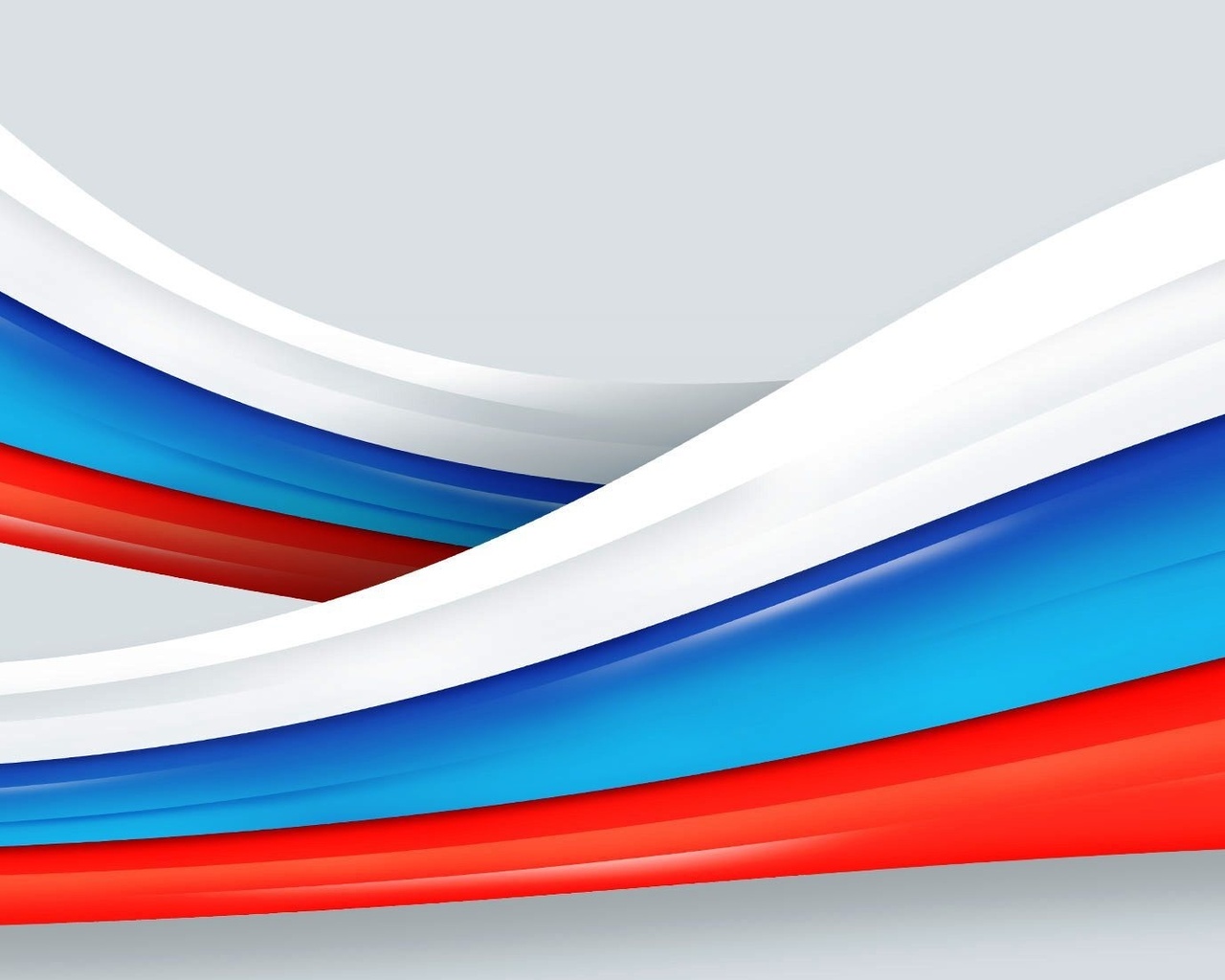 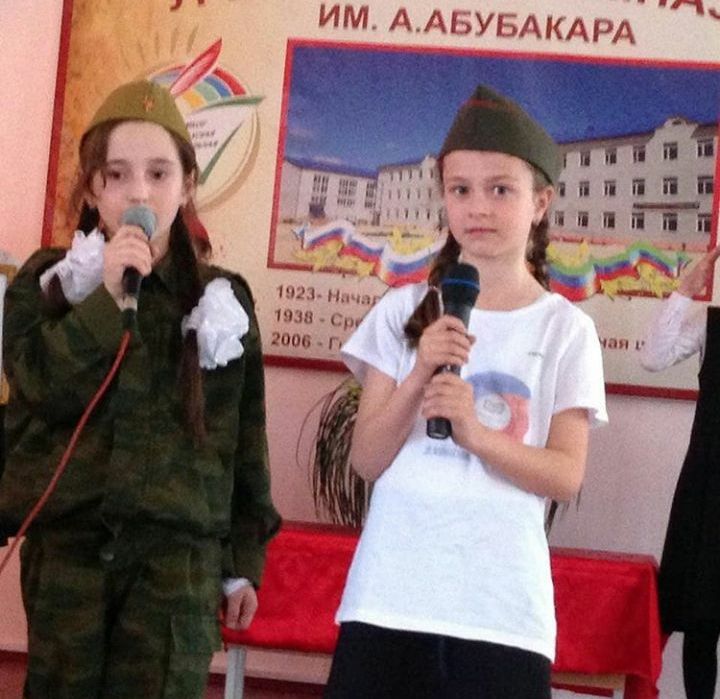 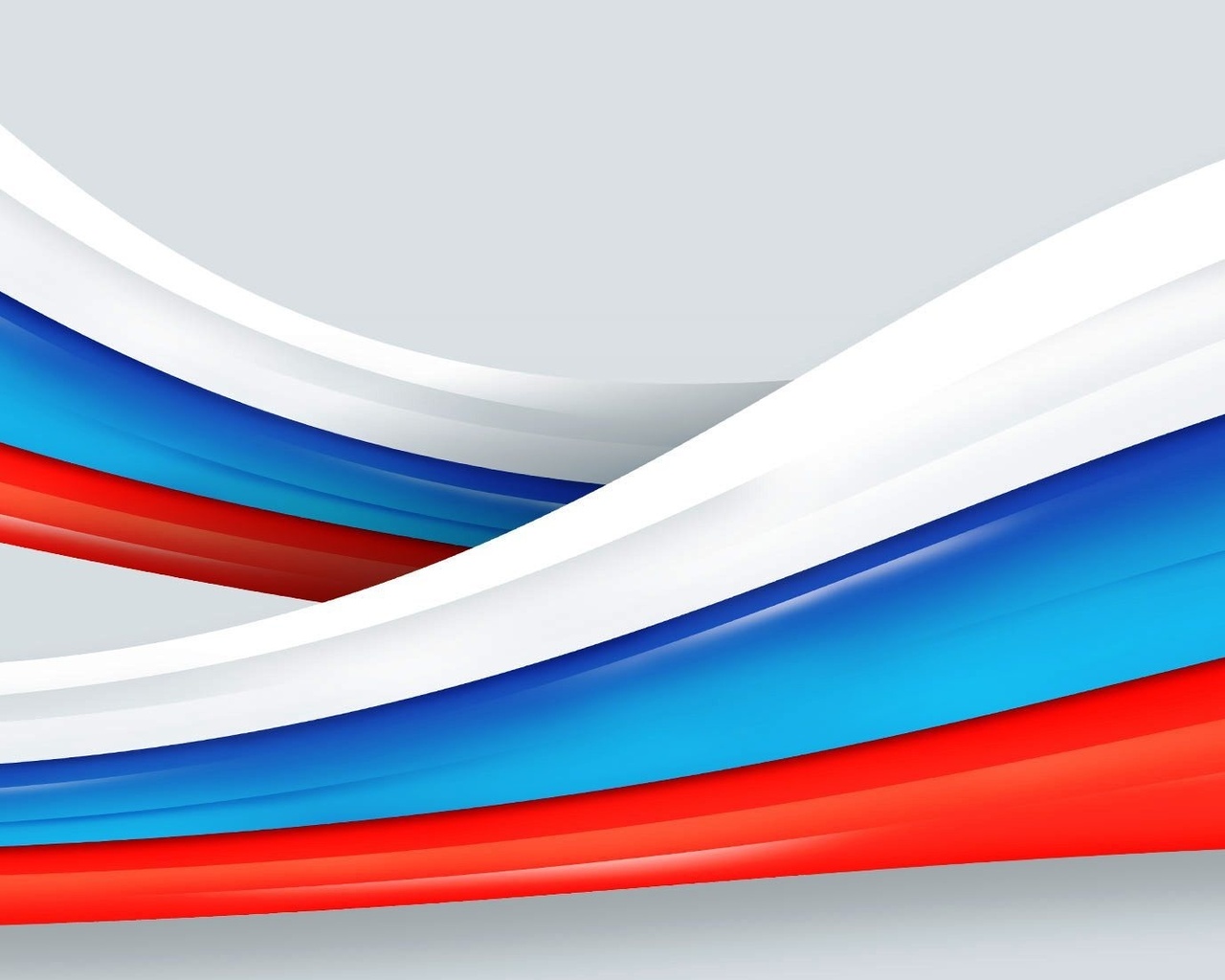 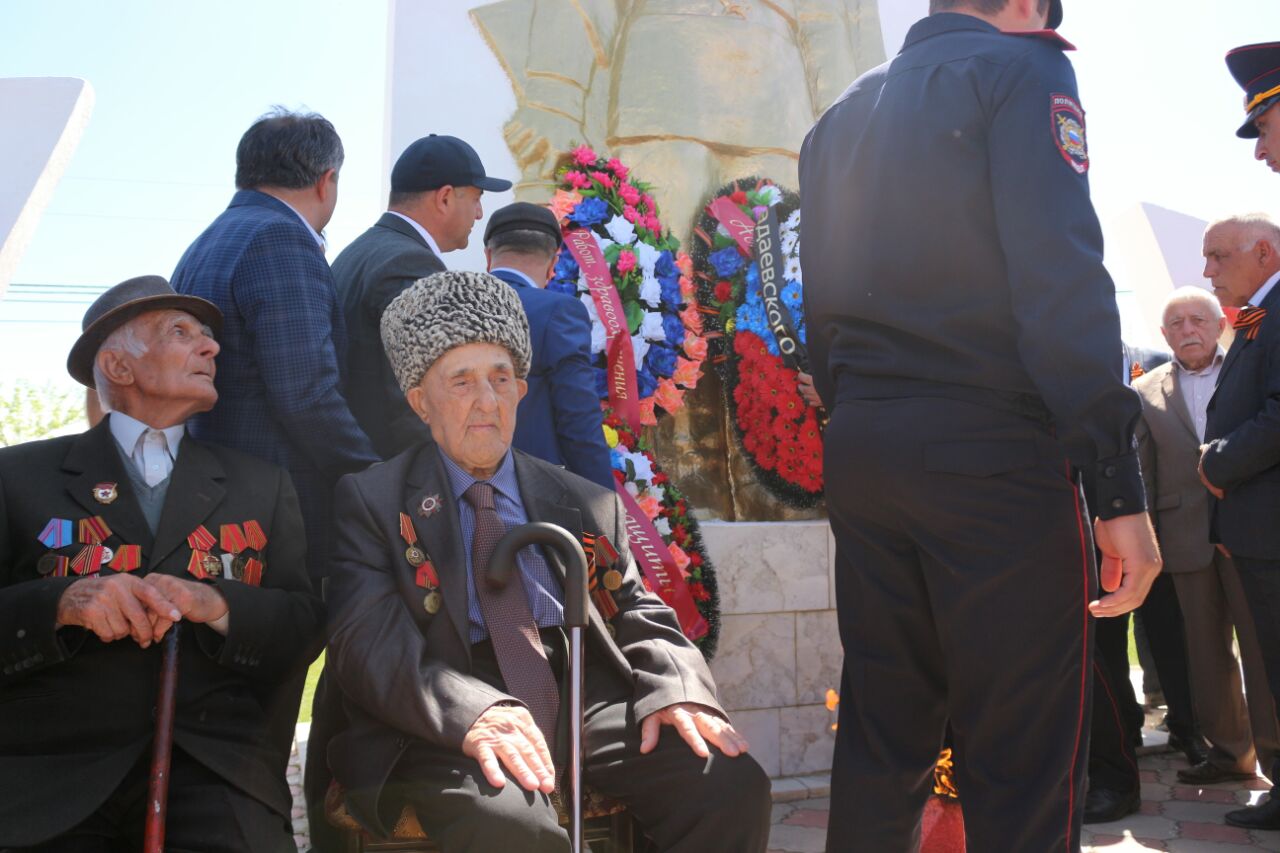 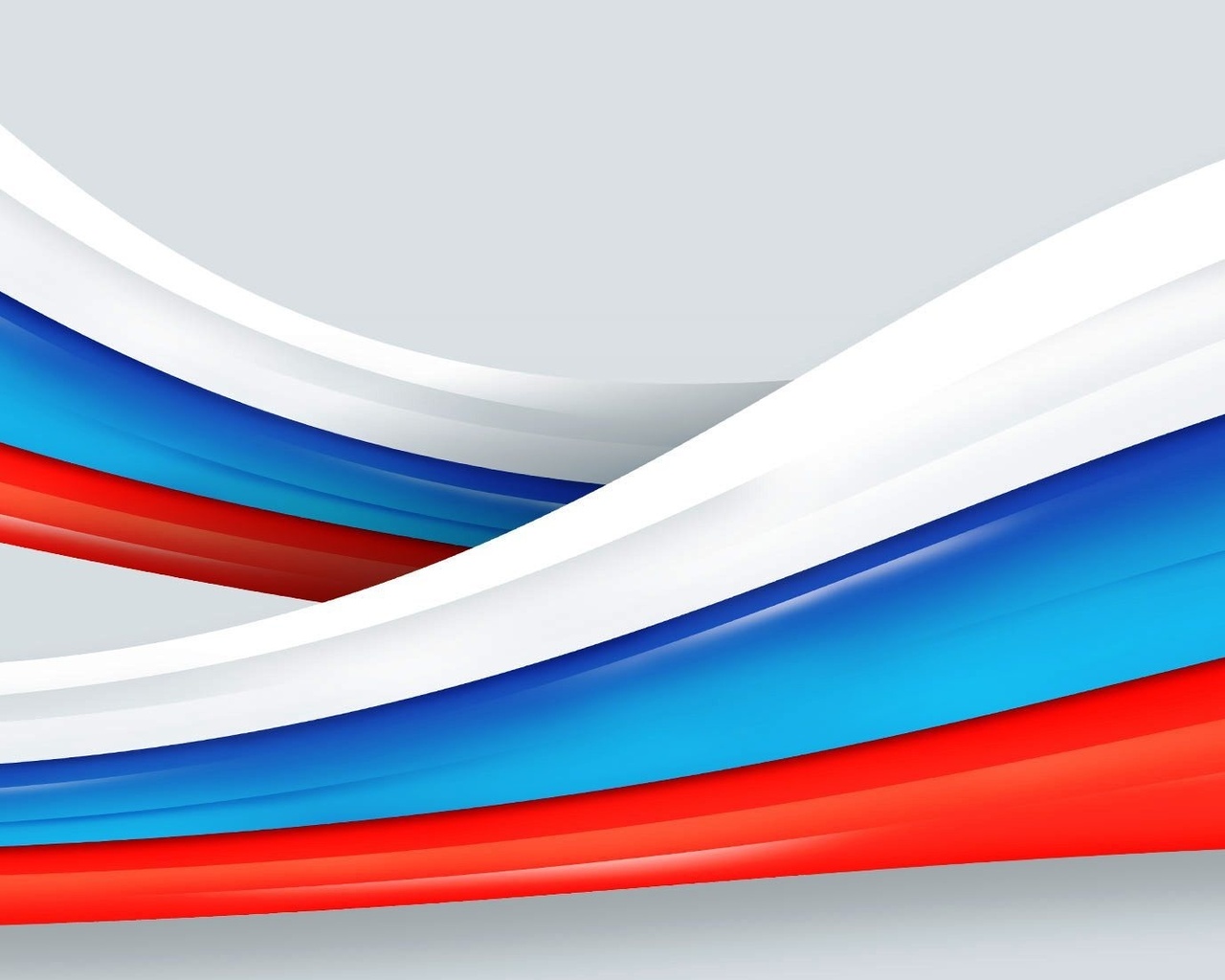 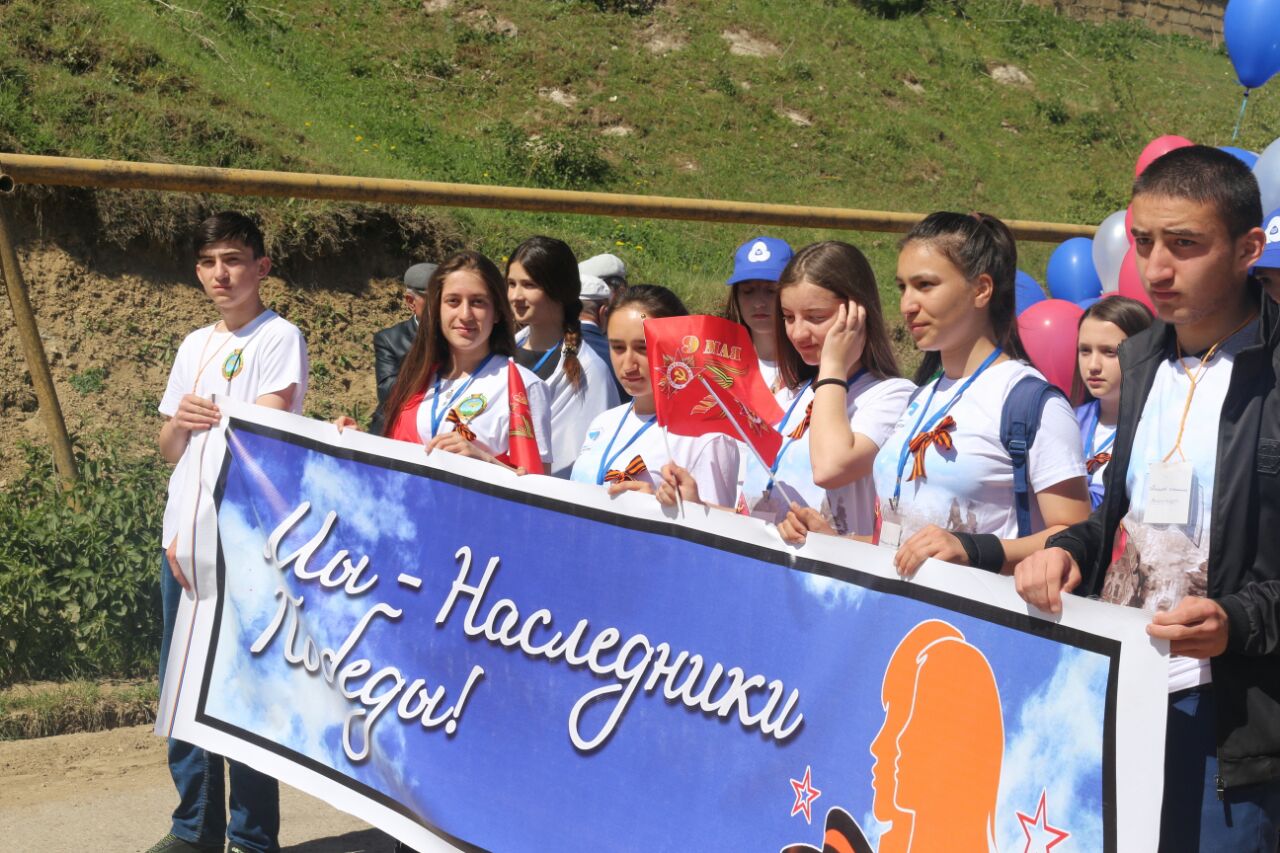